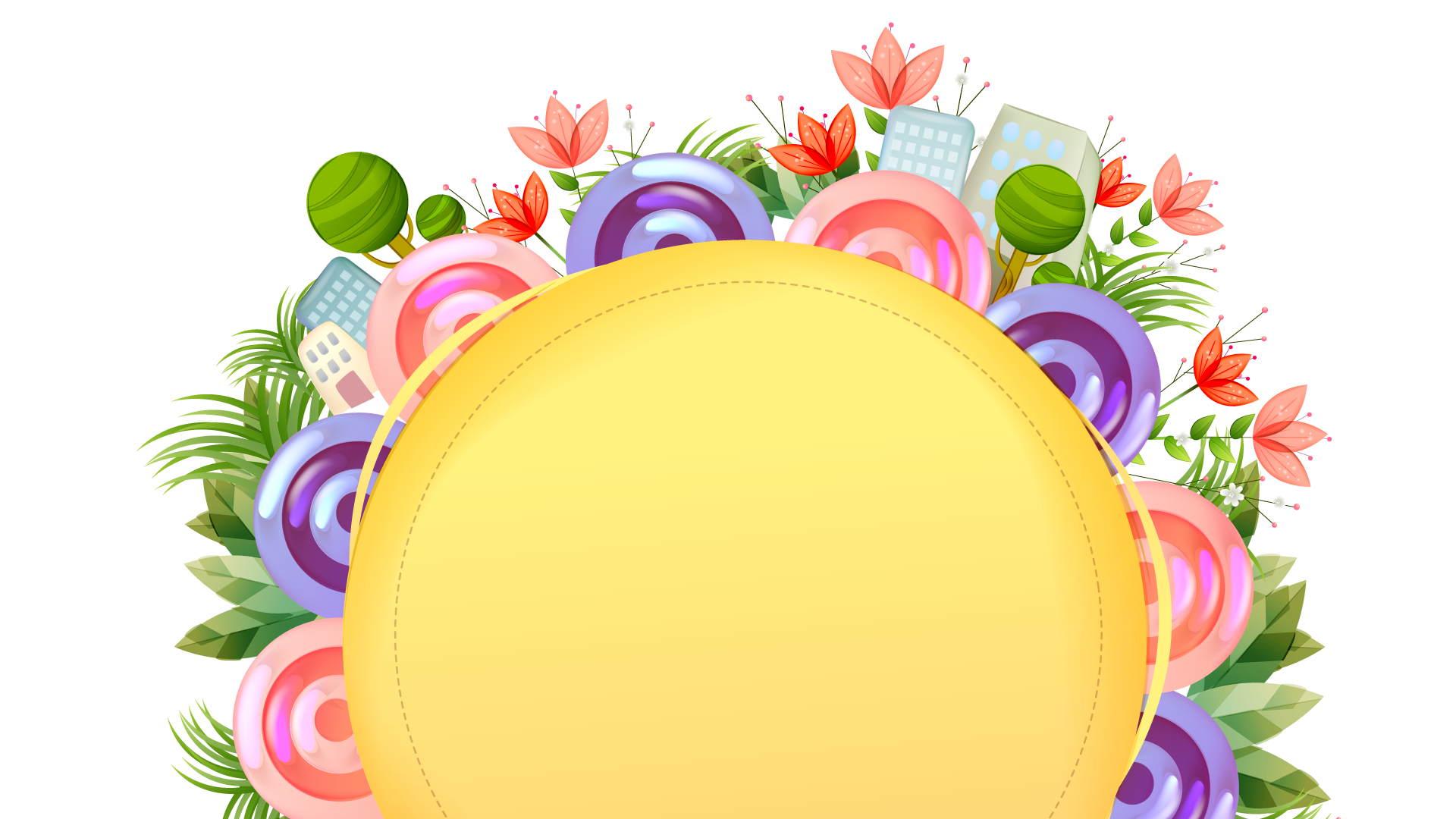 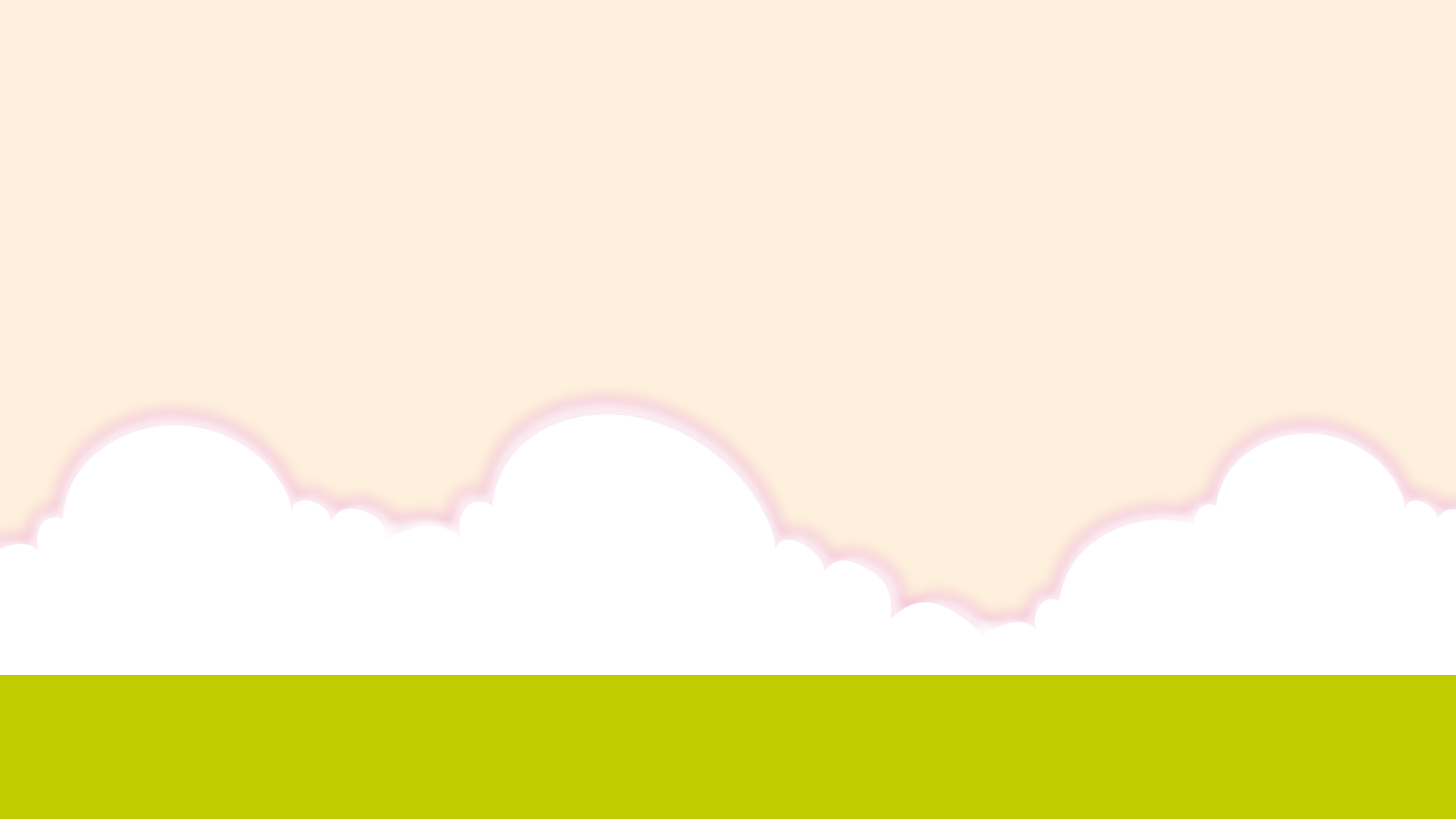 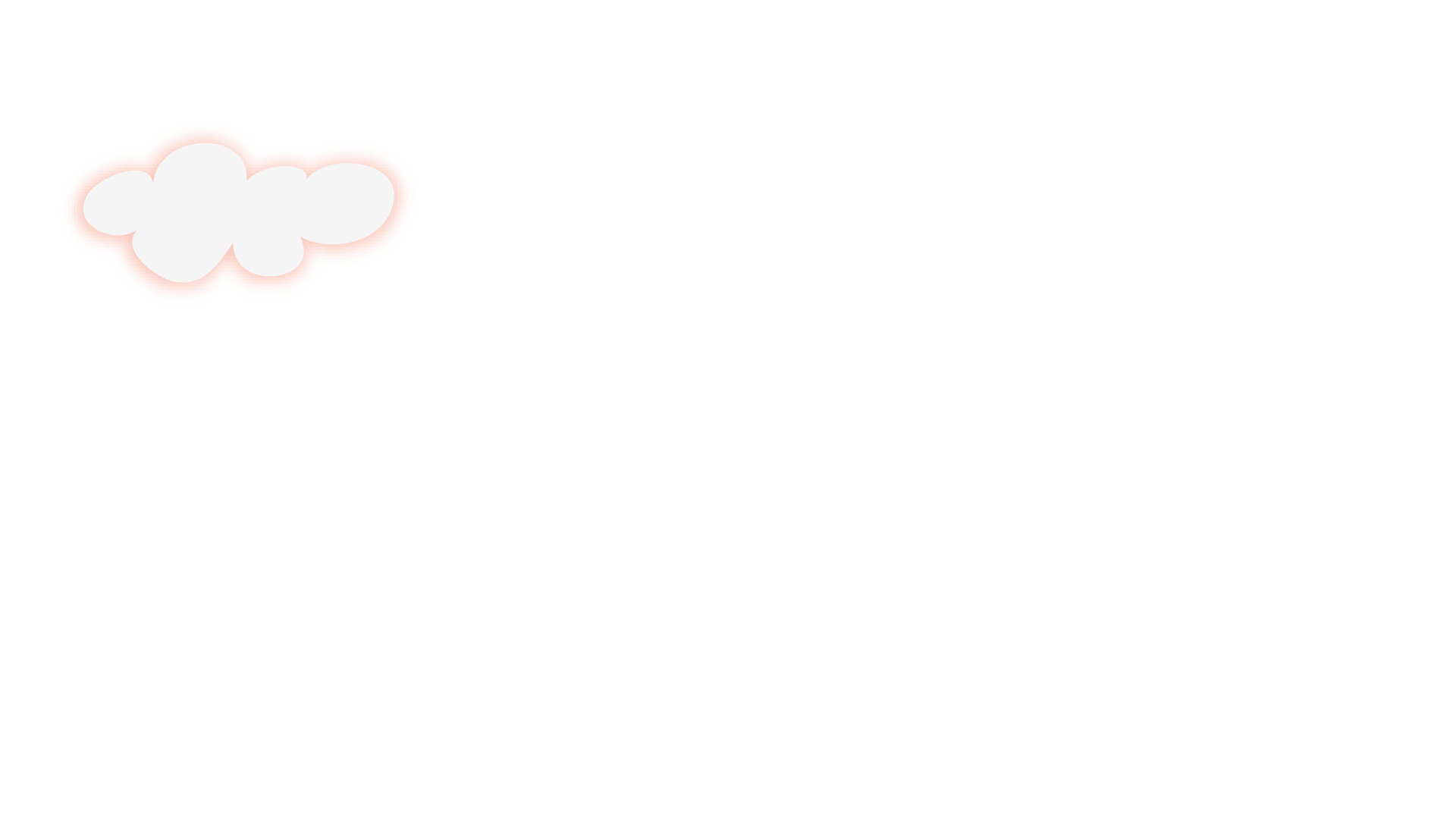 Chào mừng
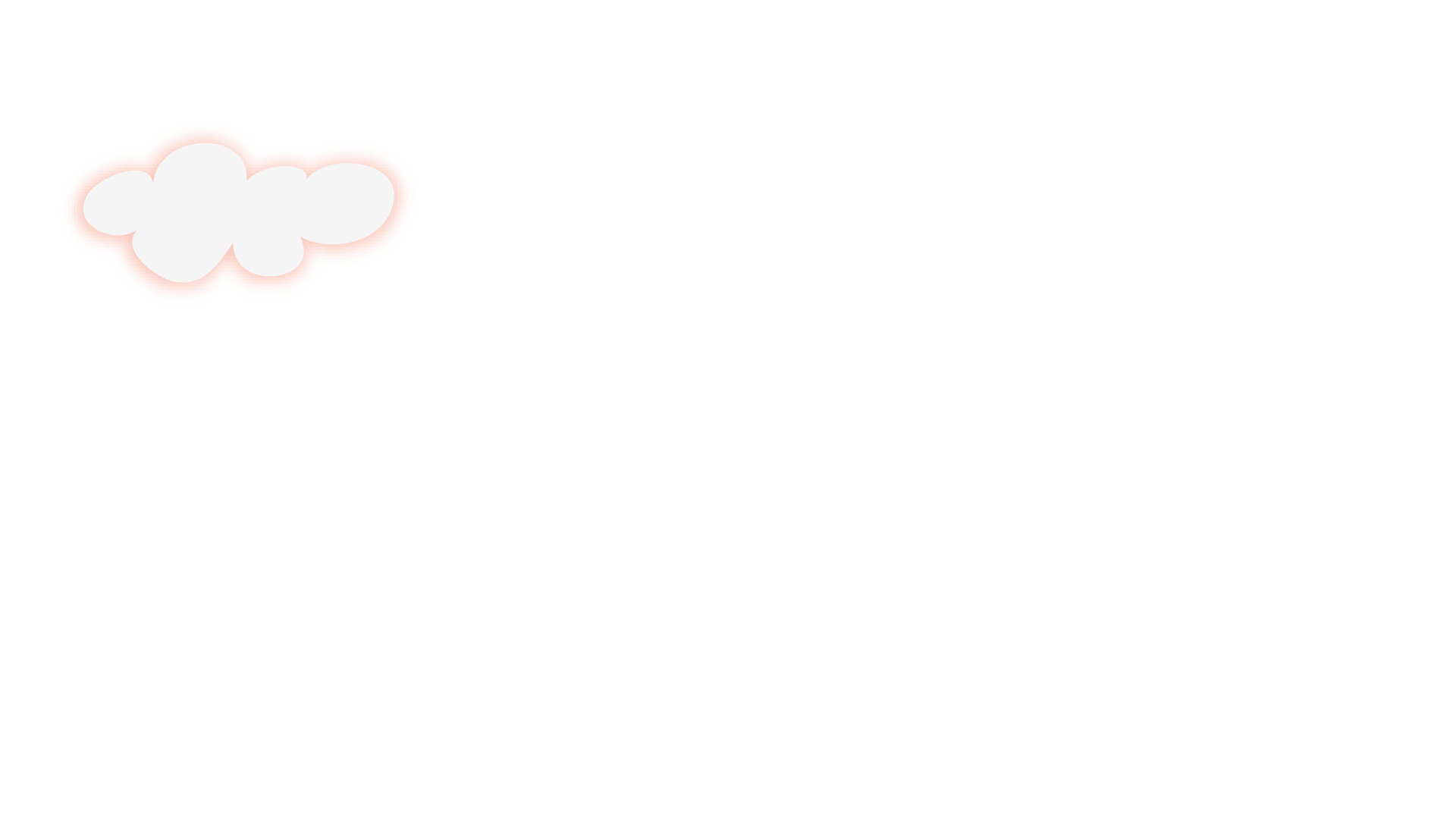 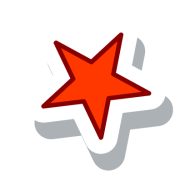 CÁC  EM  ĐẾN  VỚI  TIẾT HỌC  MĨ  THUẬT  1
Chủ đề 1: Thế giới Mĩ thuật
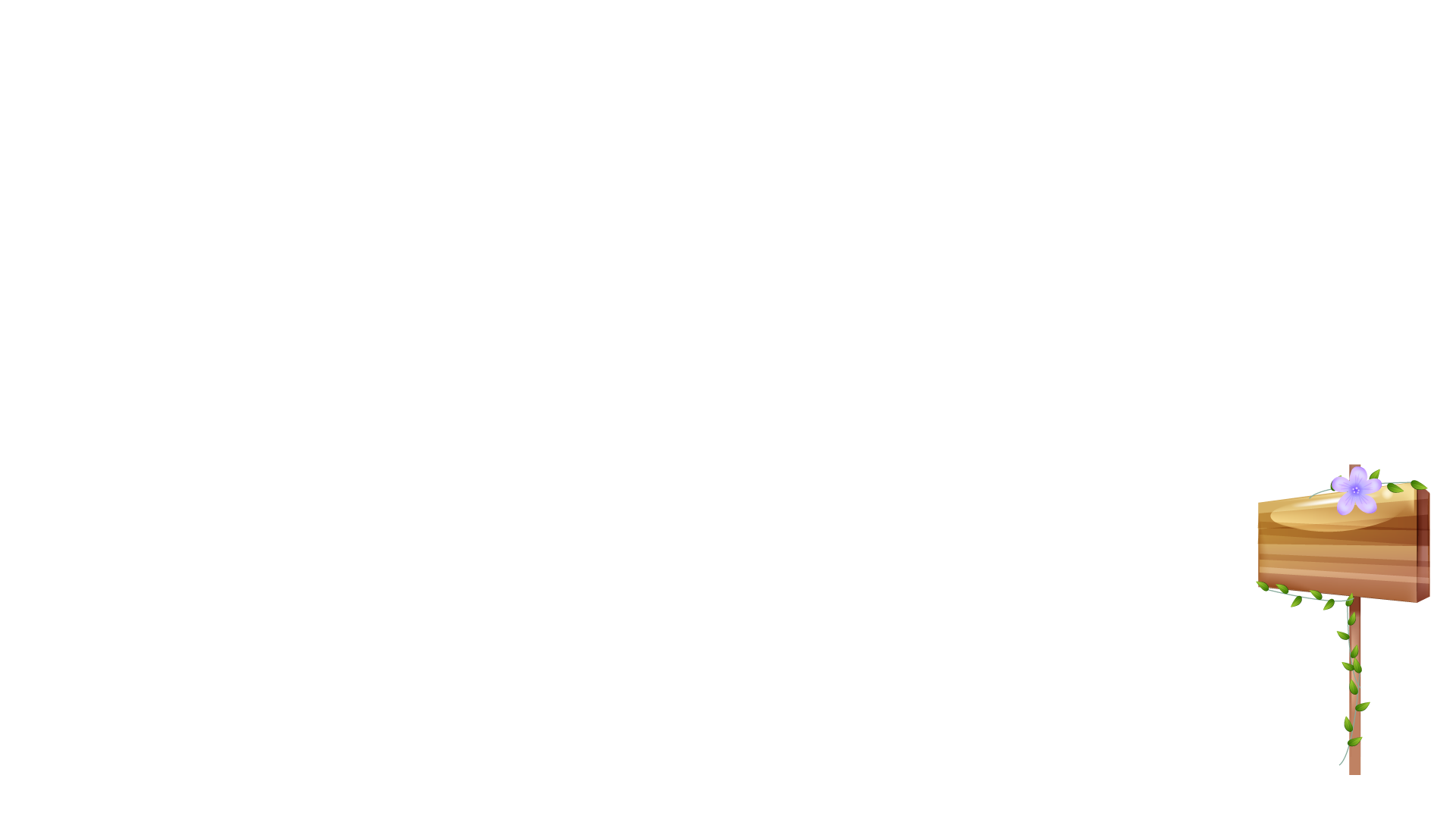 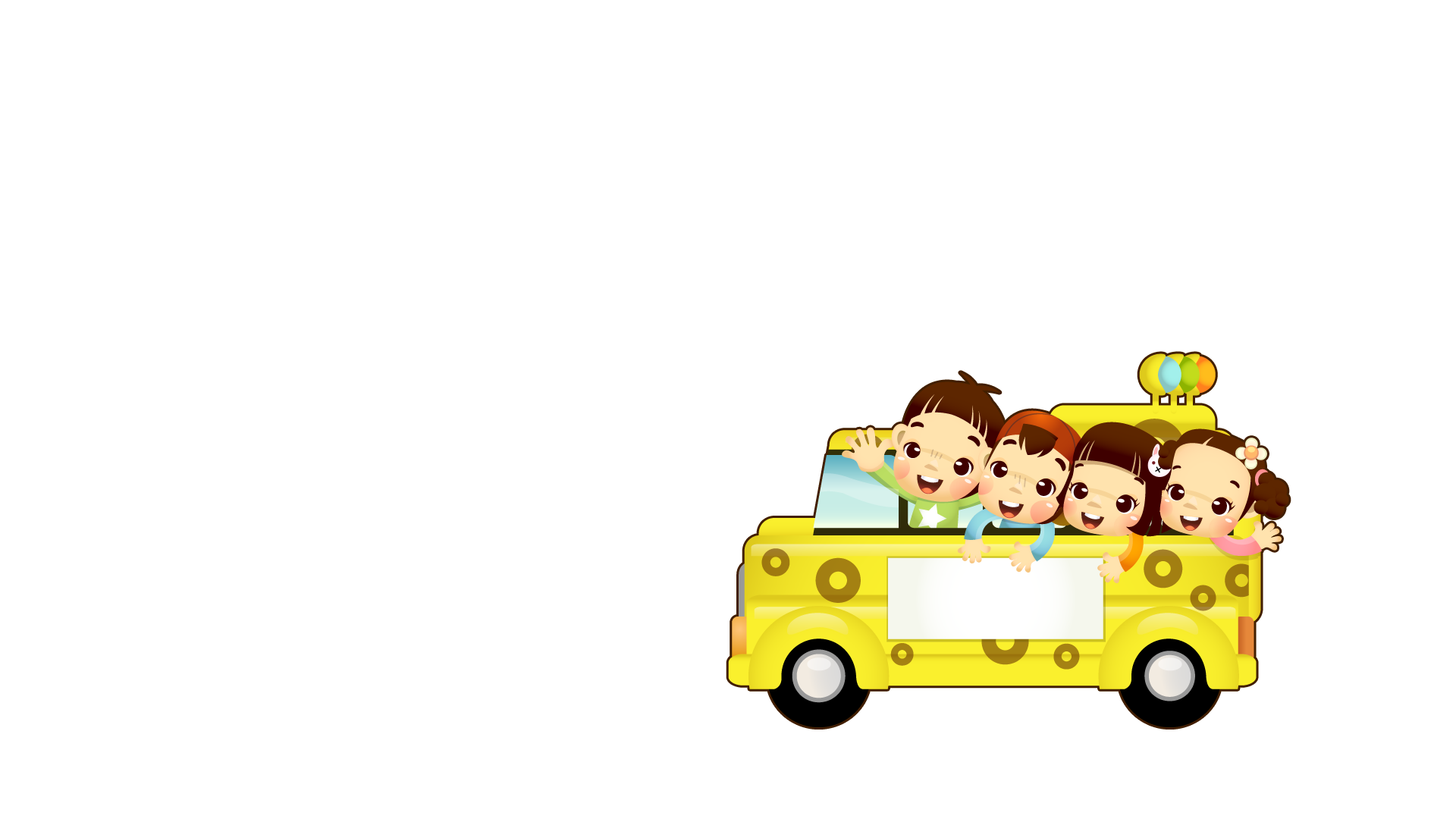 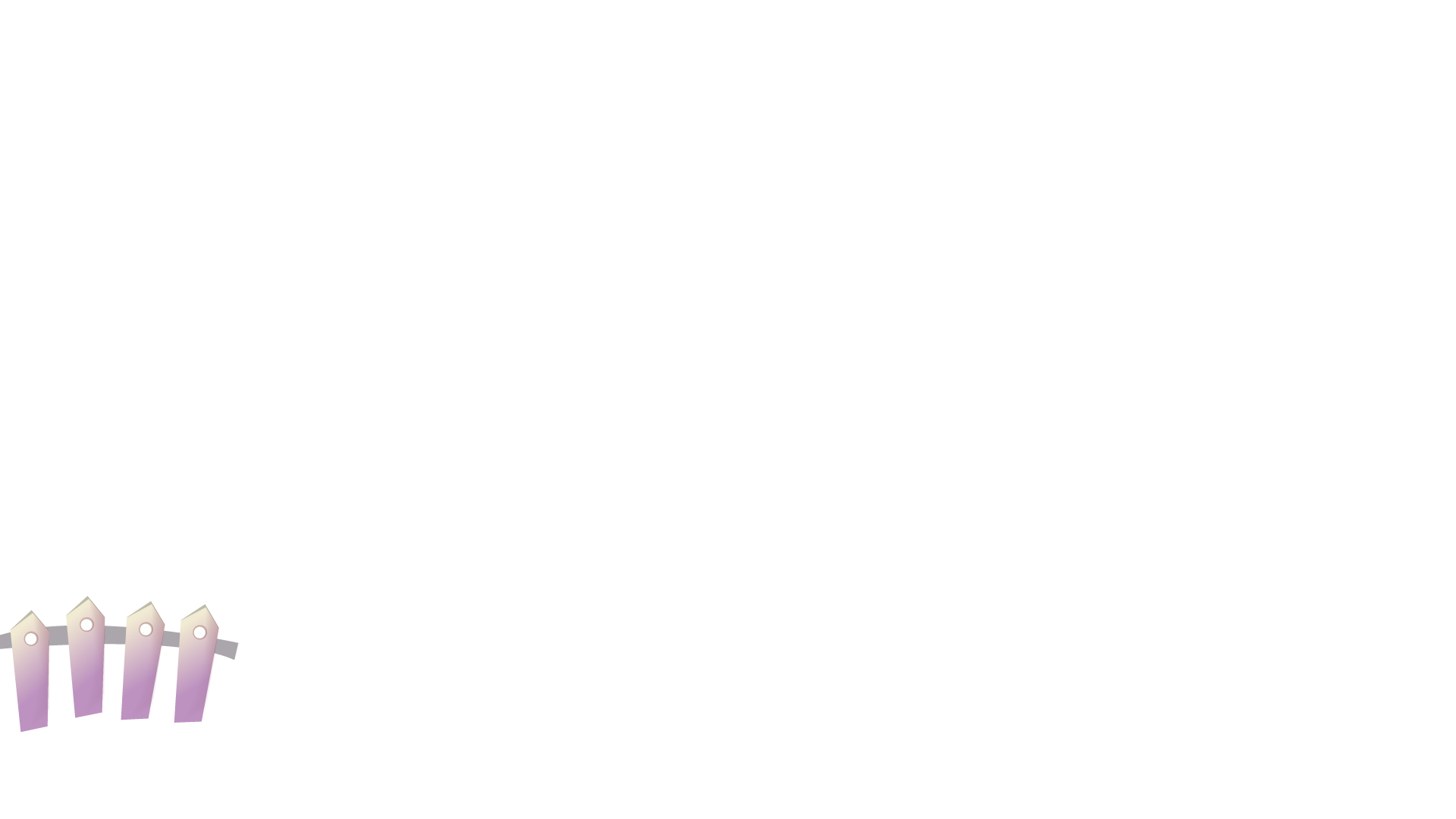 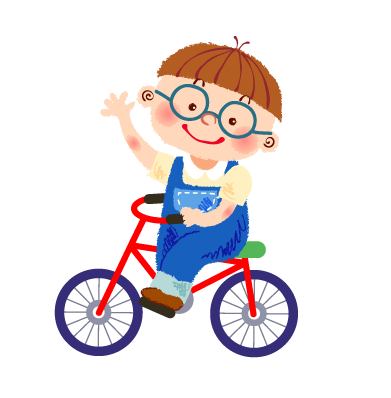 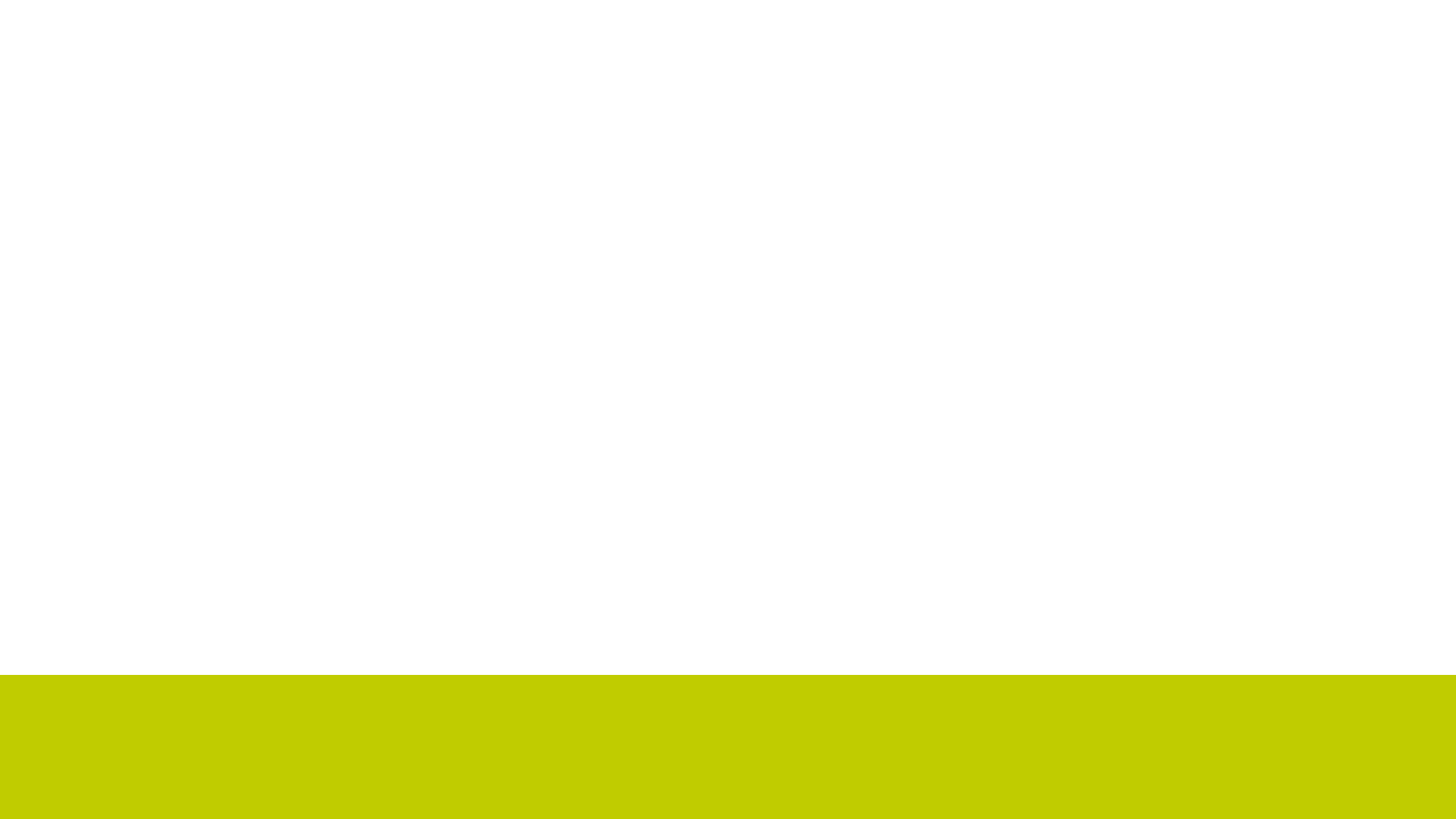 Kiểm tra đồ dùng học tập
KHỞI ĐỘNG
ĐỐ VUI
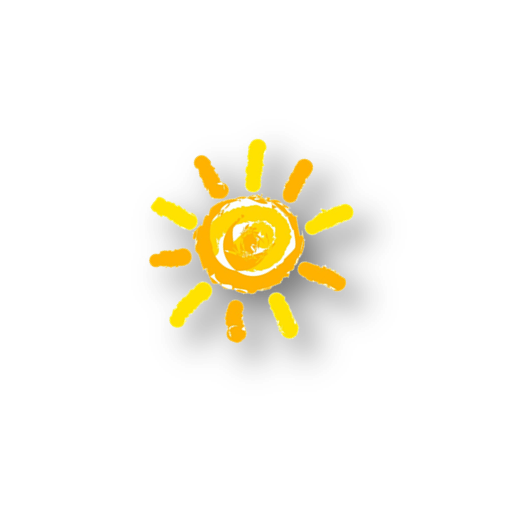 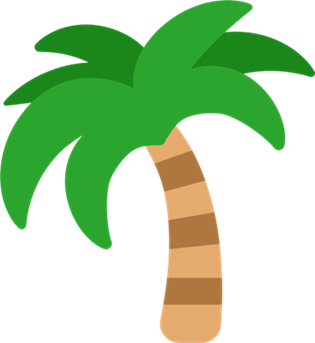 Chơi trò chơi : Đố vui
 Con gì ?
Con gì ăn cỏ 
Đầu có 2 sừng
Lỗ mũi buộc thừng
Kéo cày rất giỏi
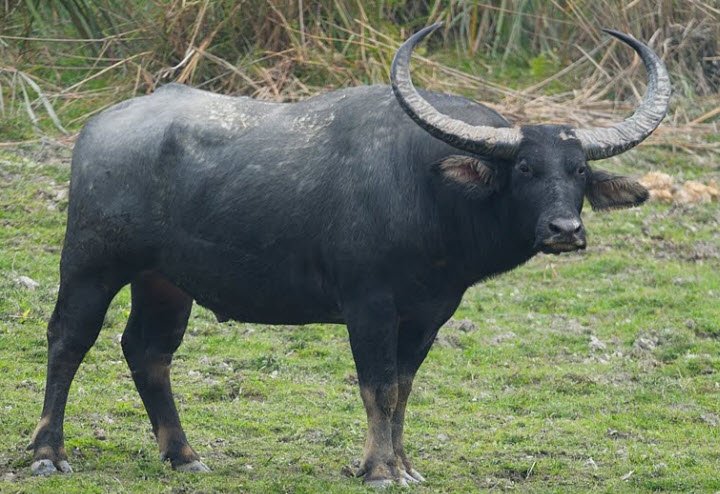 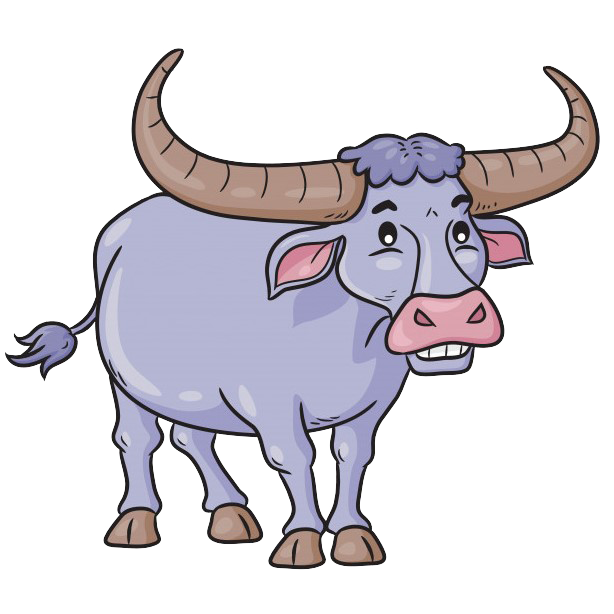 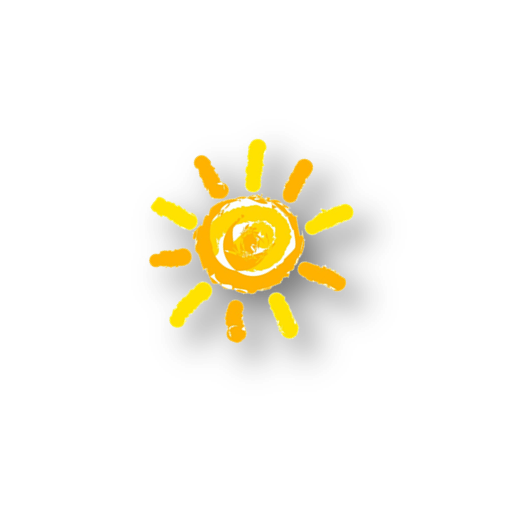 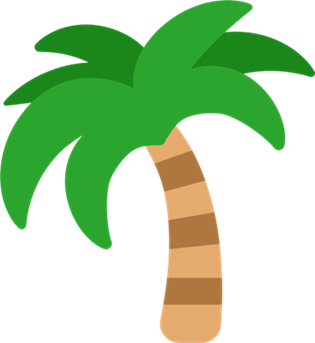 Con gì đuôi ngắn tai dài
Mắt hồng lông mượt
Có tài chạy nhanh
Là con gì?
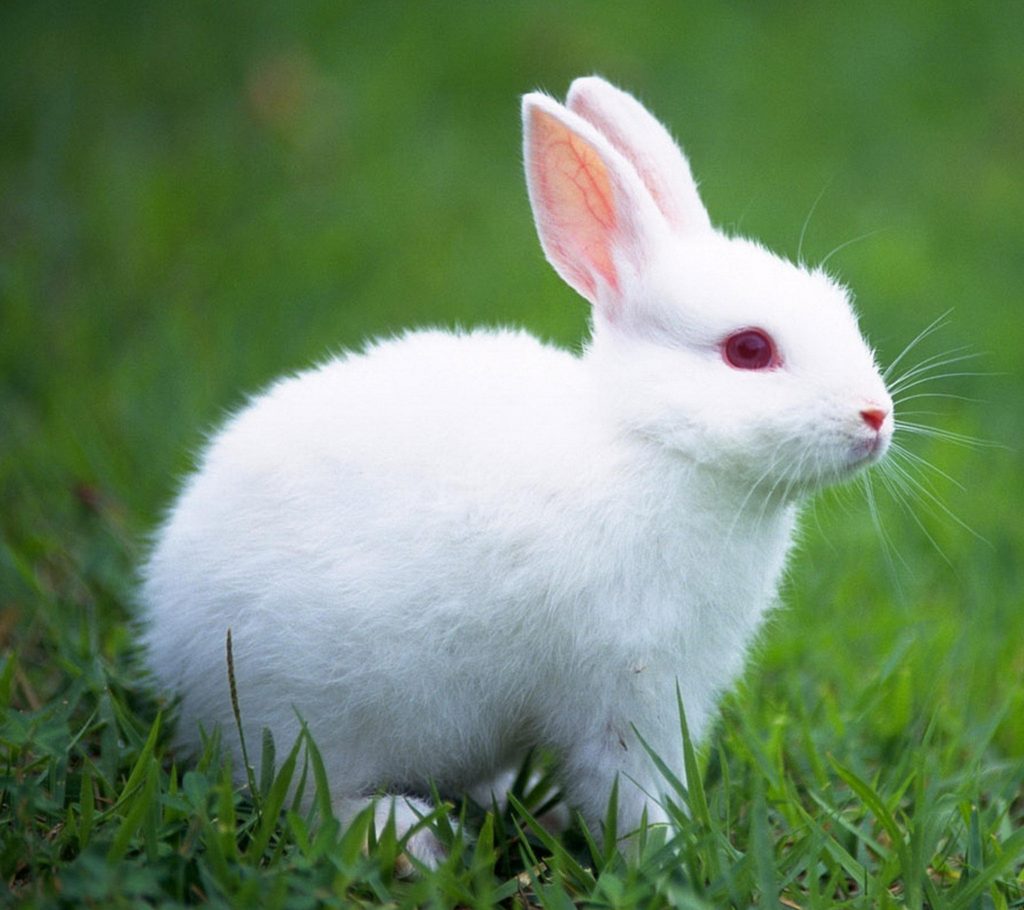 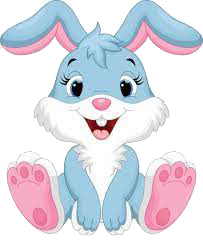 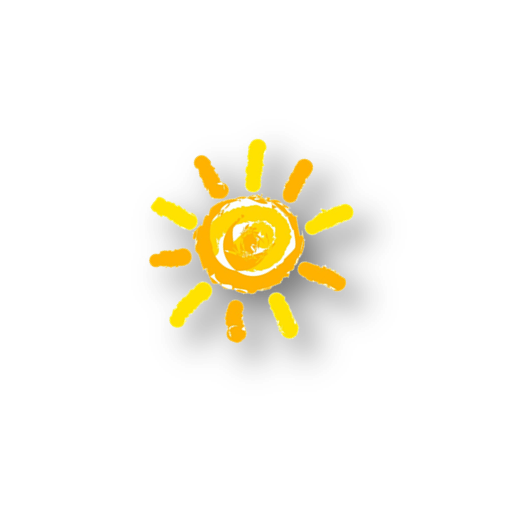 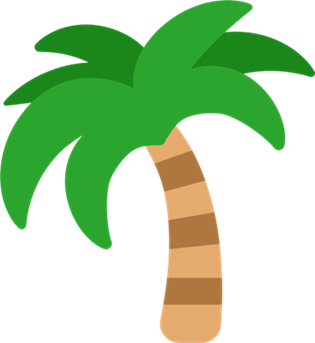 Con gì chân ngắn
Mà lại có màng
Mỏ bẹt màu vàng
Hay kêu cạp cạp?
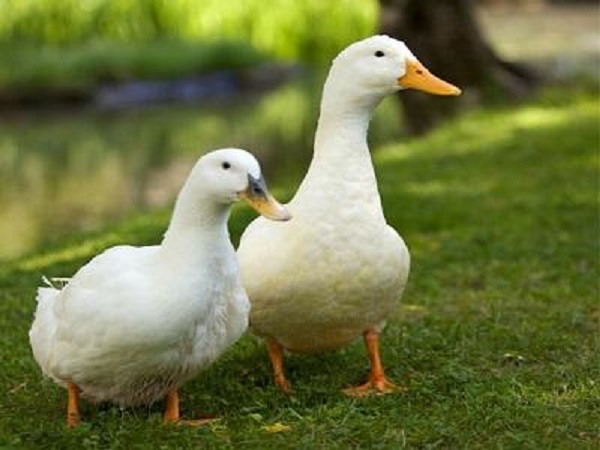 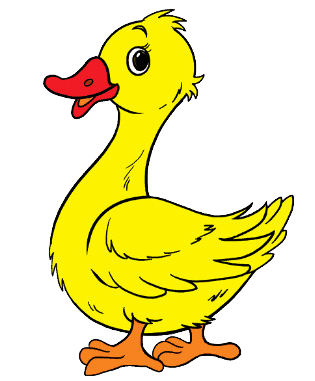 Chấm
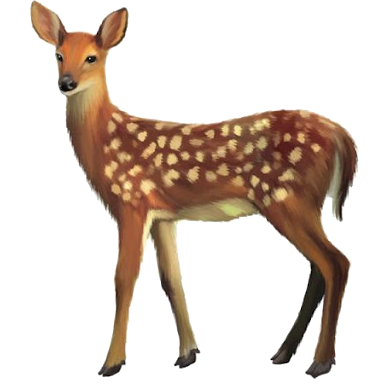 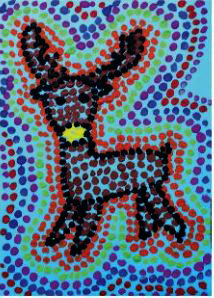 Con hươu sao
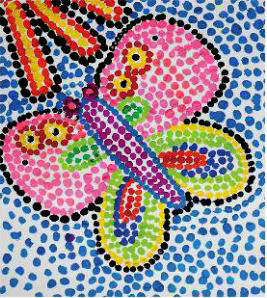 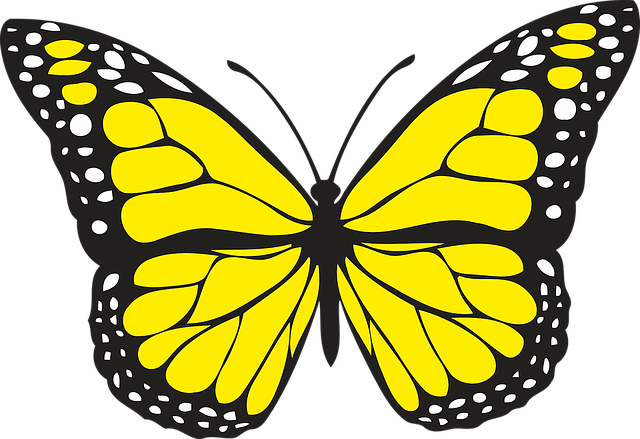 Con bướm
1. KHÁM PHÁ
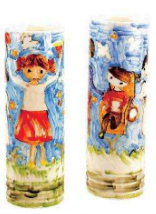 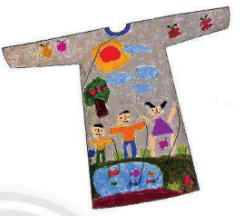 Chia sẻ ước mơ, màu nước, trang trí gốm
Nguyễn Thị Phương Hoa
Chúng em cùng chơi, sáp màu, trang trí áo dài
Châu Phương Nam
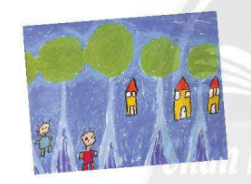 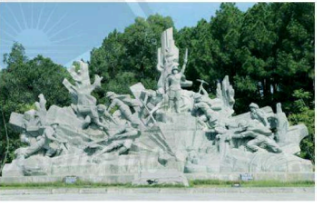 Khu phố em nhiều cây xanh, sáp màu
Tôn Huỳnh Nam Khang
Tượng đài 10 nữ thanh niên xung phong Ngã Ba Đồng Lộc
Công ty TNHH Bảo tồn và Phát triển Mĩ thuật VN
Ảnh của Hoàng Minh Phúc
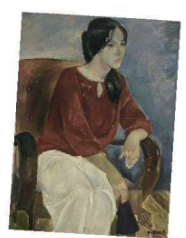 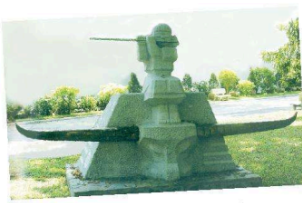 Quê hương, đá hoa cương
Ảnh của tác giả Nguyễn Xuân Tiên
Em Ngọc, Sơn dầu
Lê Thị Kim Bạch
Một số hình ảnh mĩ thuật trong cuộc sống:
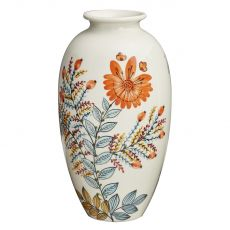 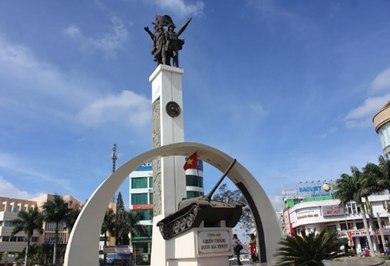 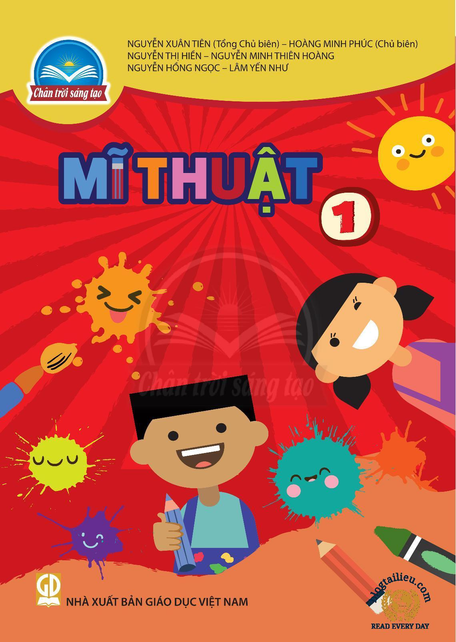 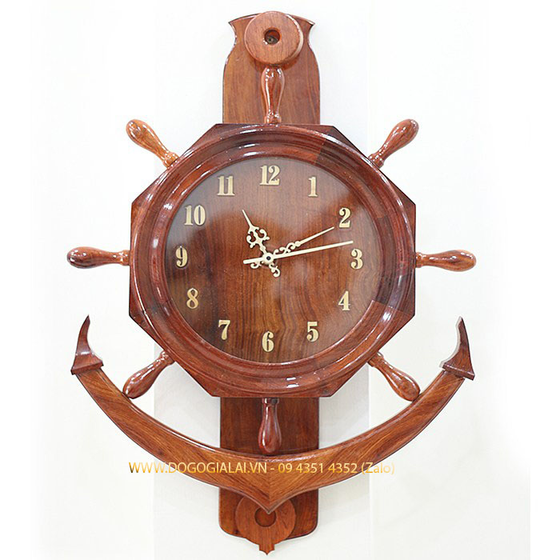 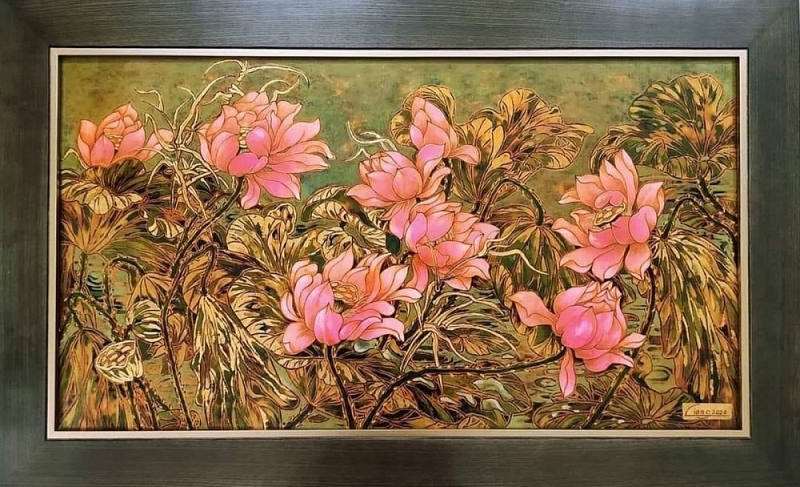 Màu cơ bản:
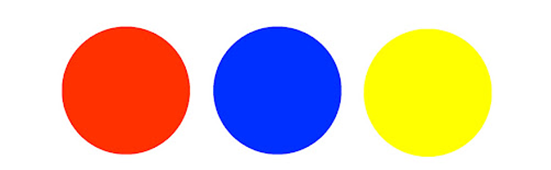 Đỏ         Xanh dương     Vàng
Em hãy kể tên các màu cơ bản?
Em hãy tìm màu cơ bản đồ vật ở quanh em?
Em sẽ bảo quản đồ dung học tập của em như thế nào
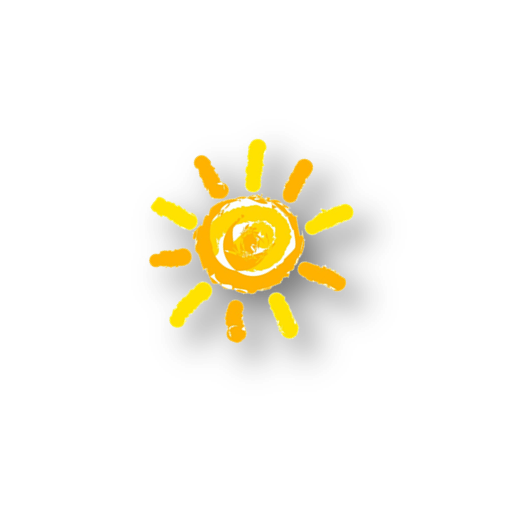 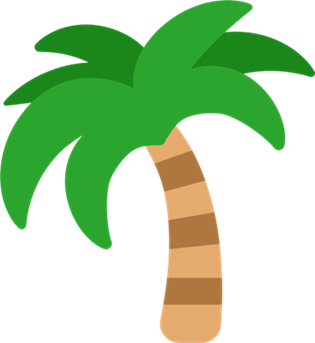 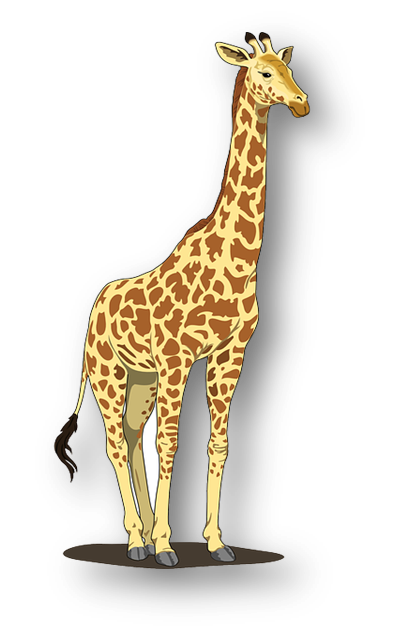 Con gì cổ dài
Ăn lá trên cao
Da lốm đốm sao
Sống trên đồng cỏ?
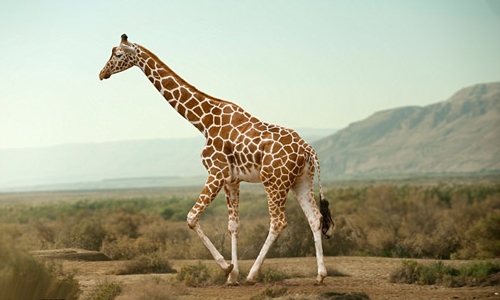 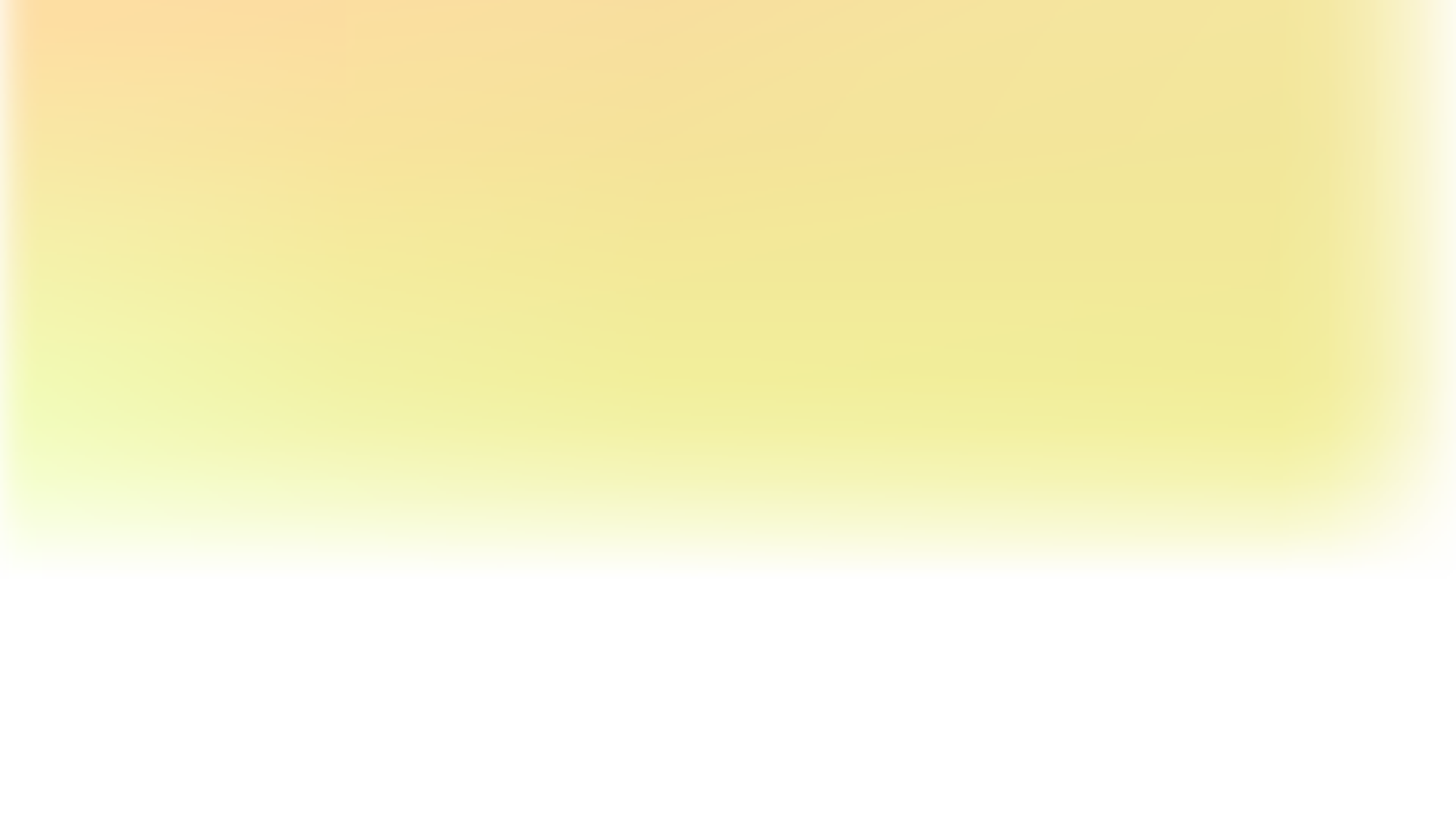 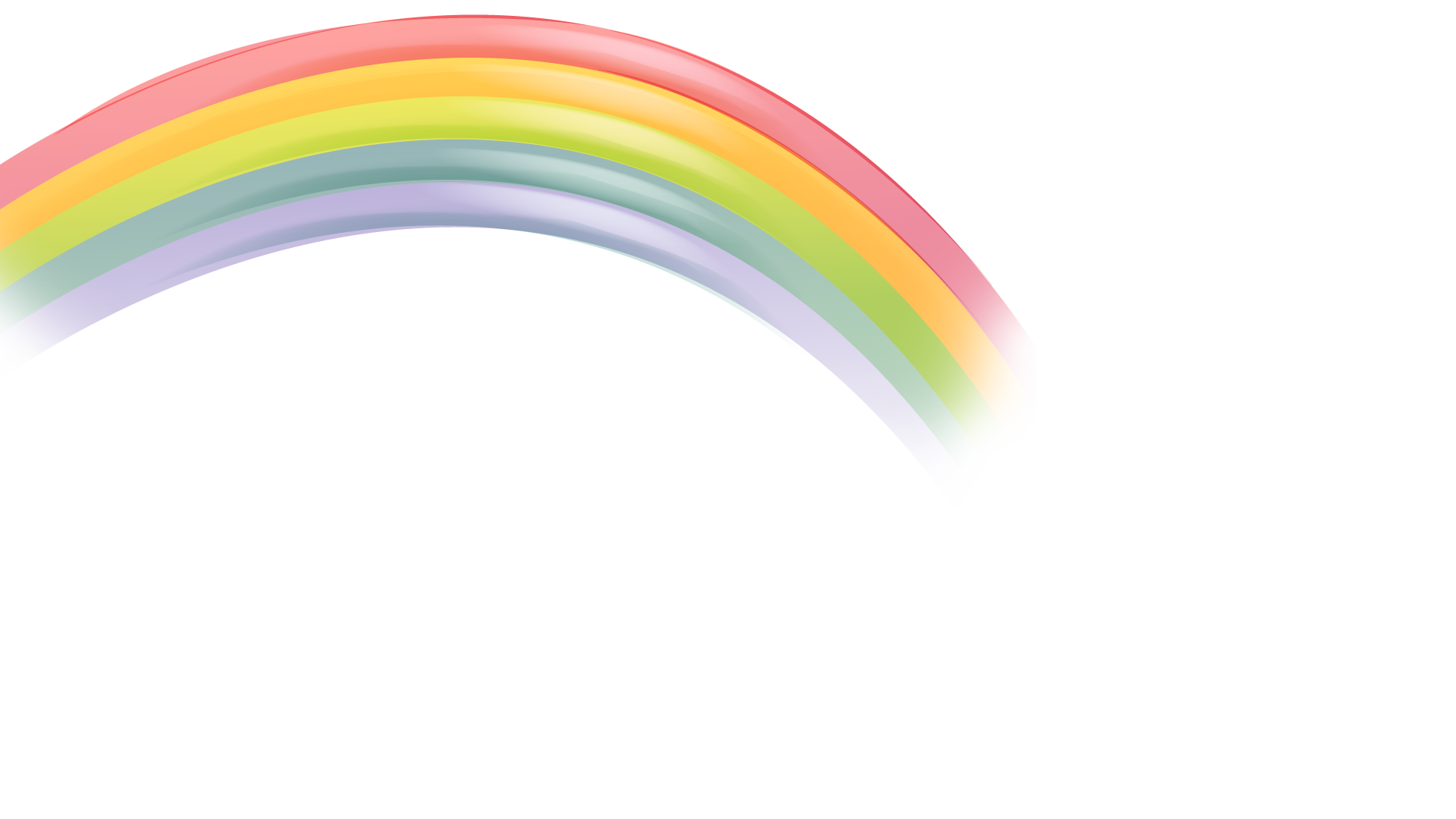 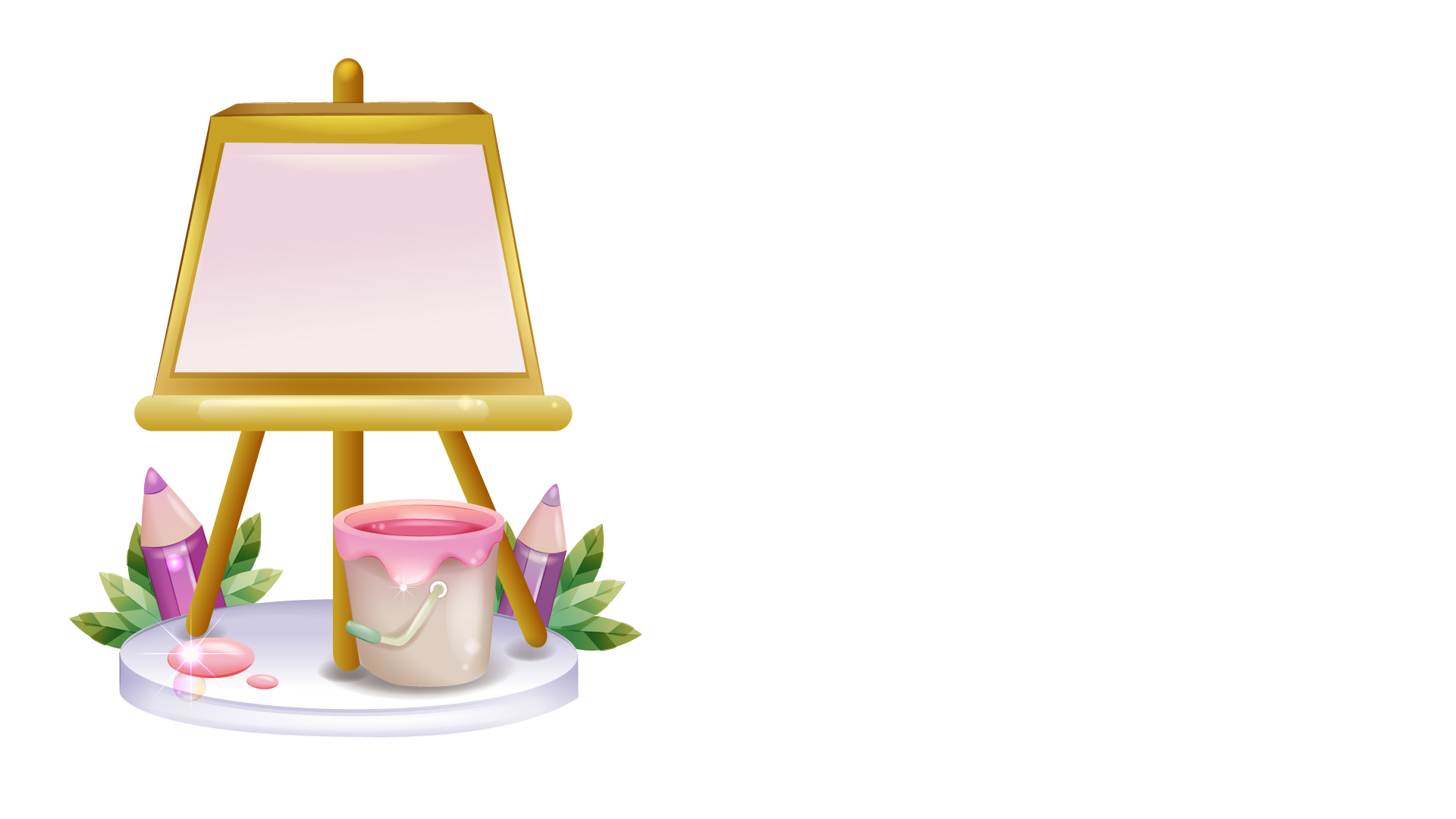 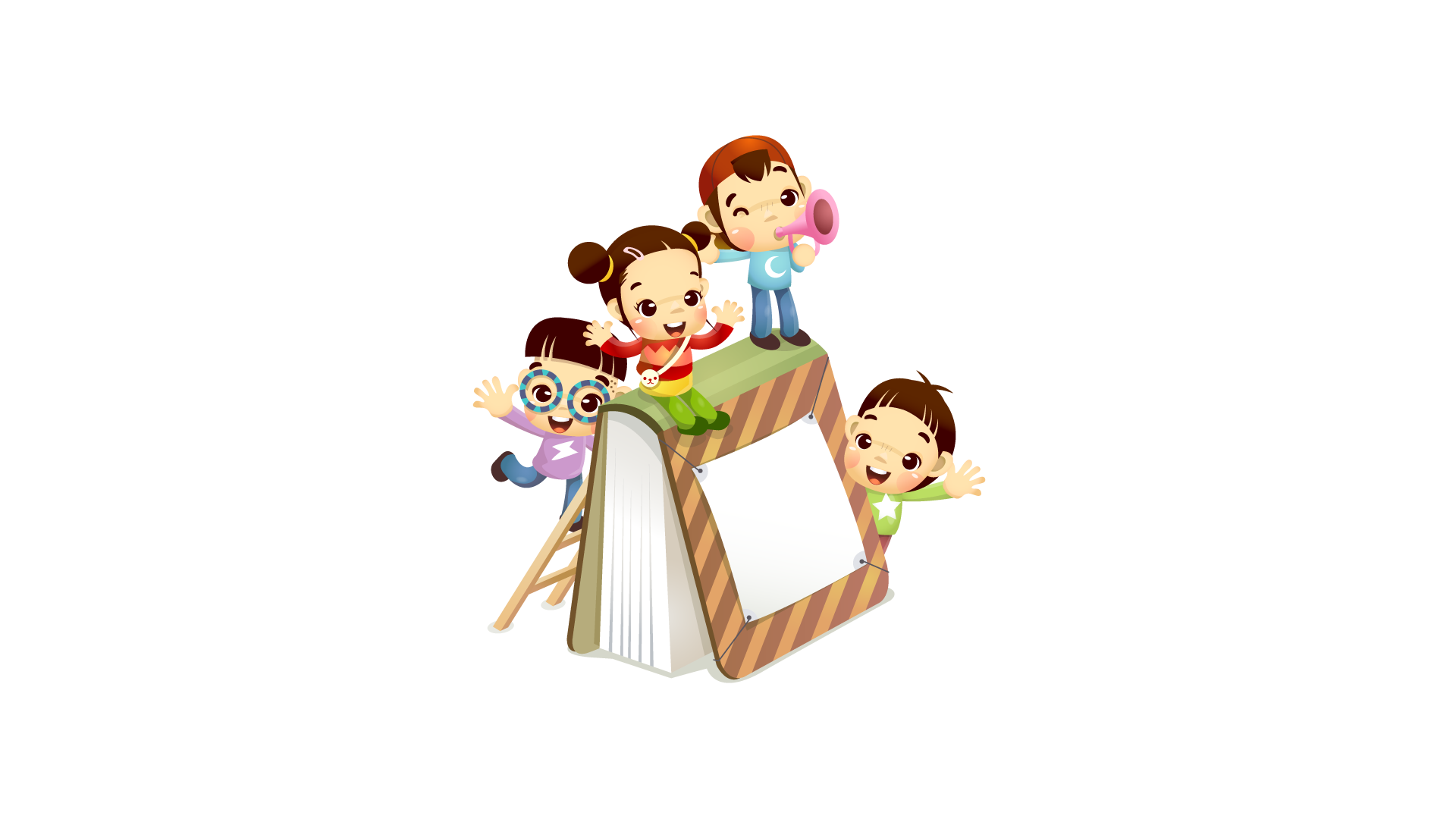 Khám phá
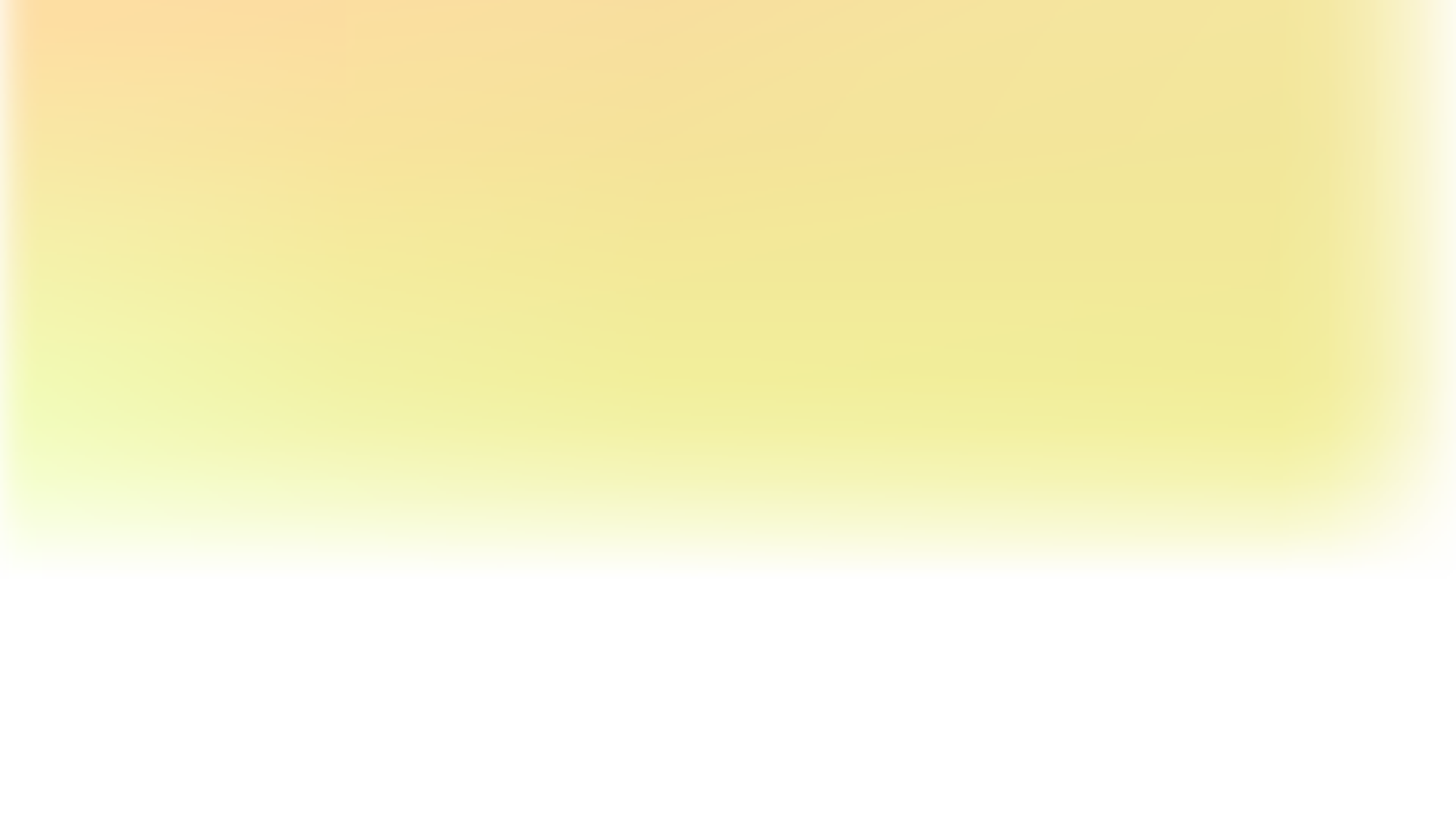 Những hình ảnh nào có chấm,nét, hình mảng?
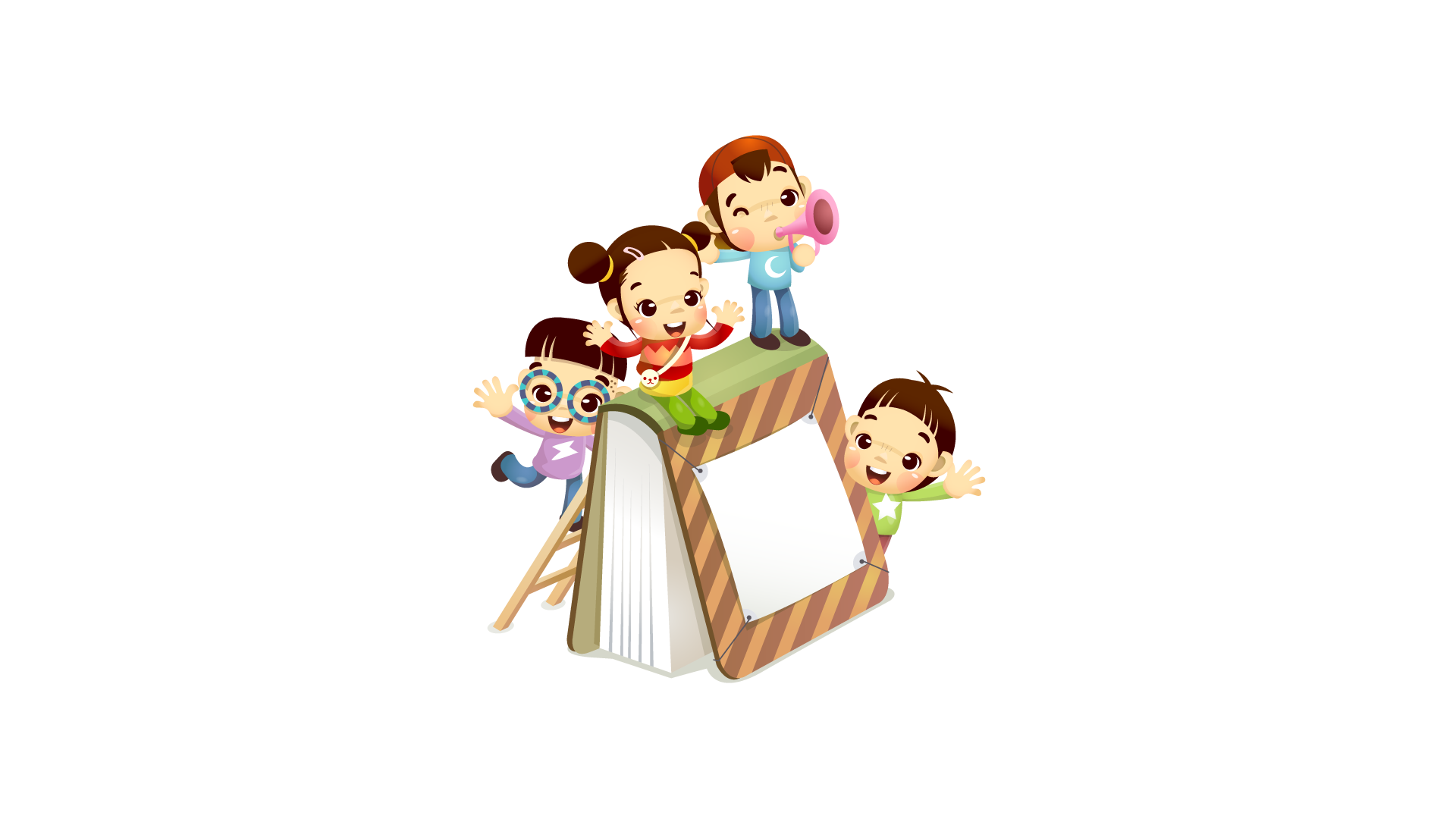 Nét
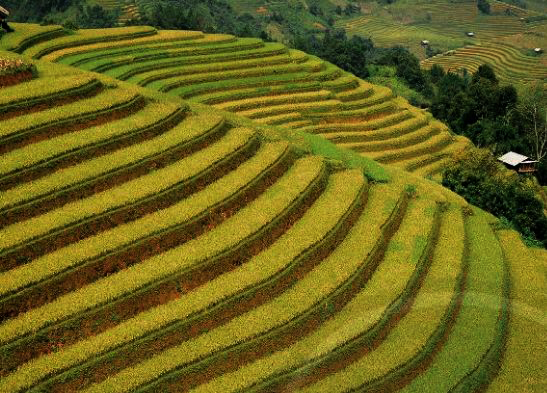 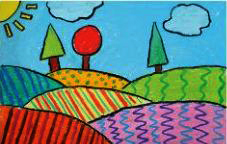 Ảnh: Ruộng bậc thang
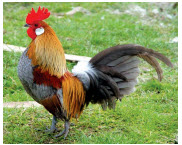 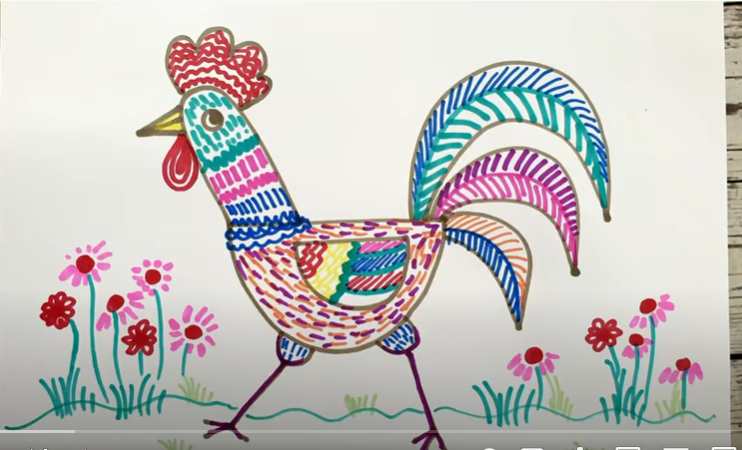 Hình    –       Mảng
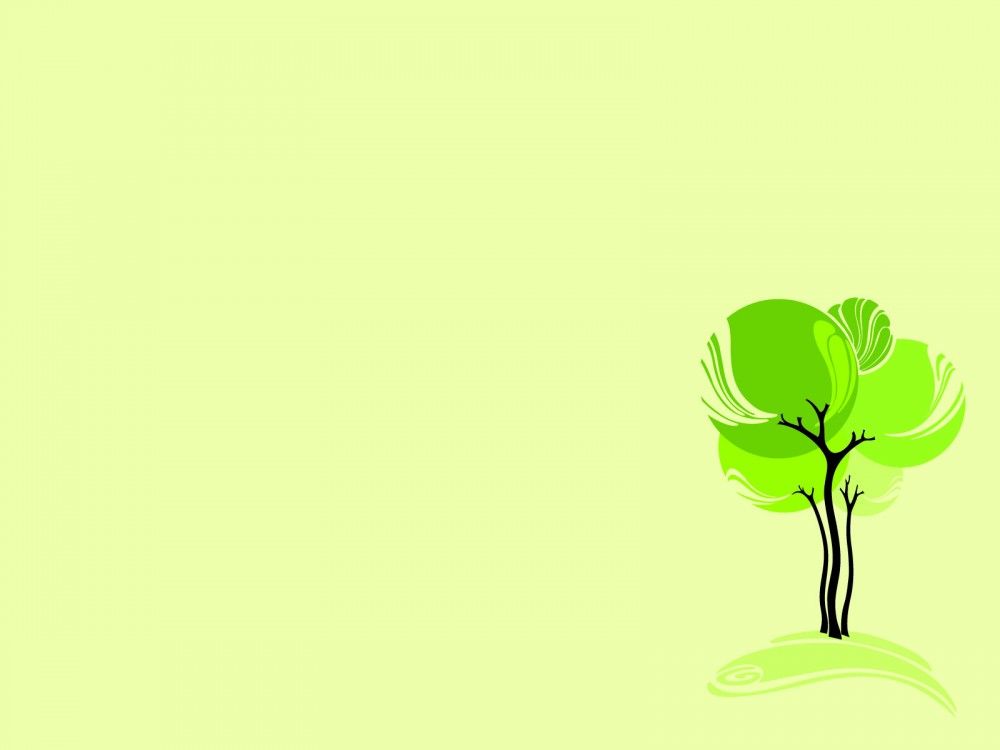 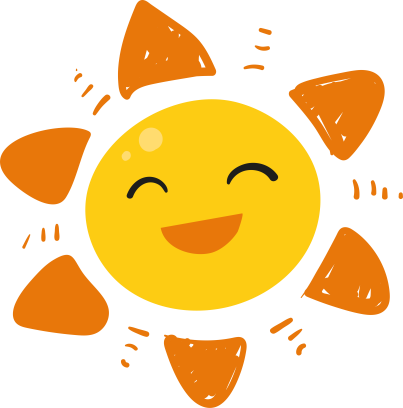 1
6
2
3
4
5
7
Hình, mảng
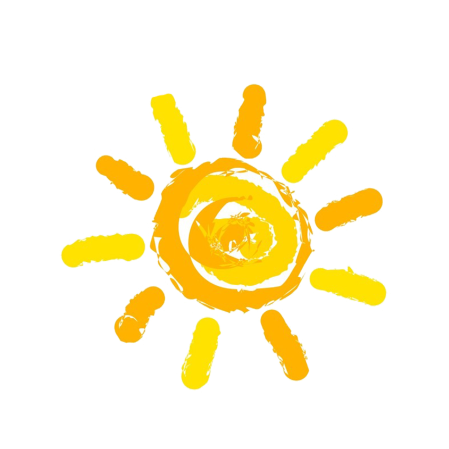 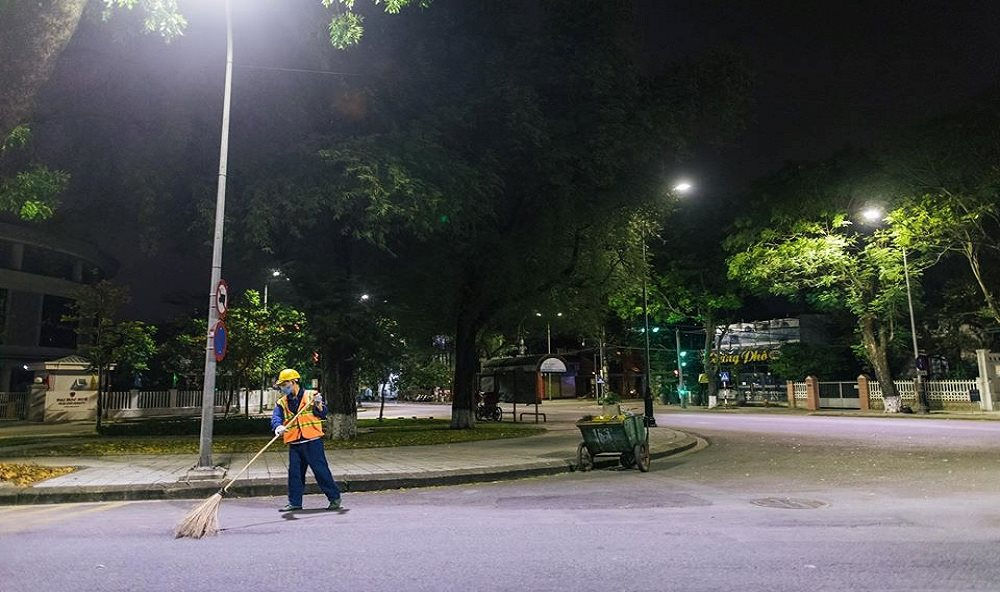 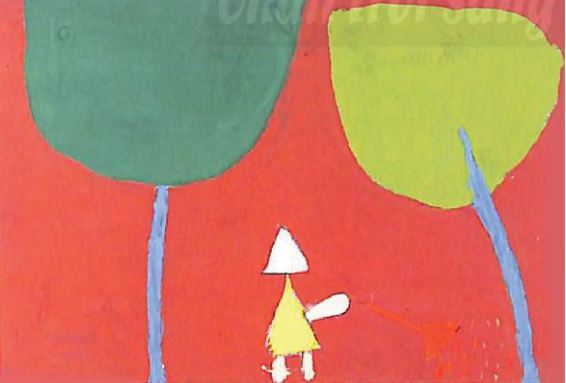 1
Công nhân quét đường – tranh sáp màu
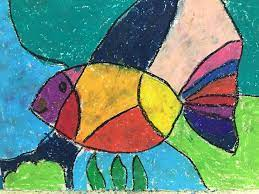 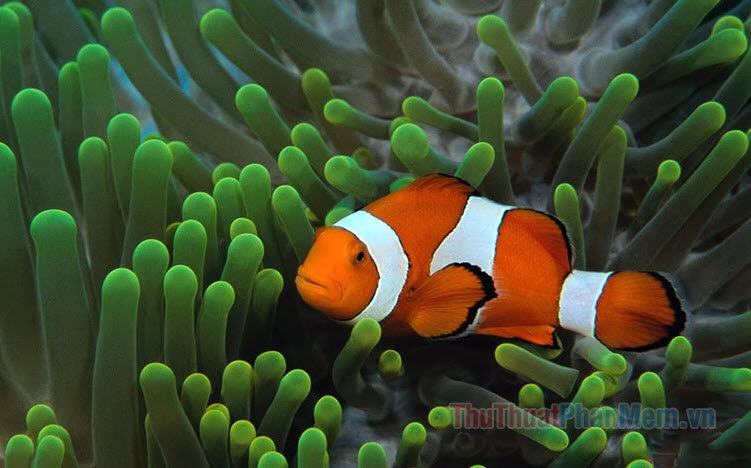 2
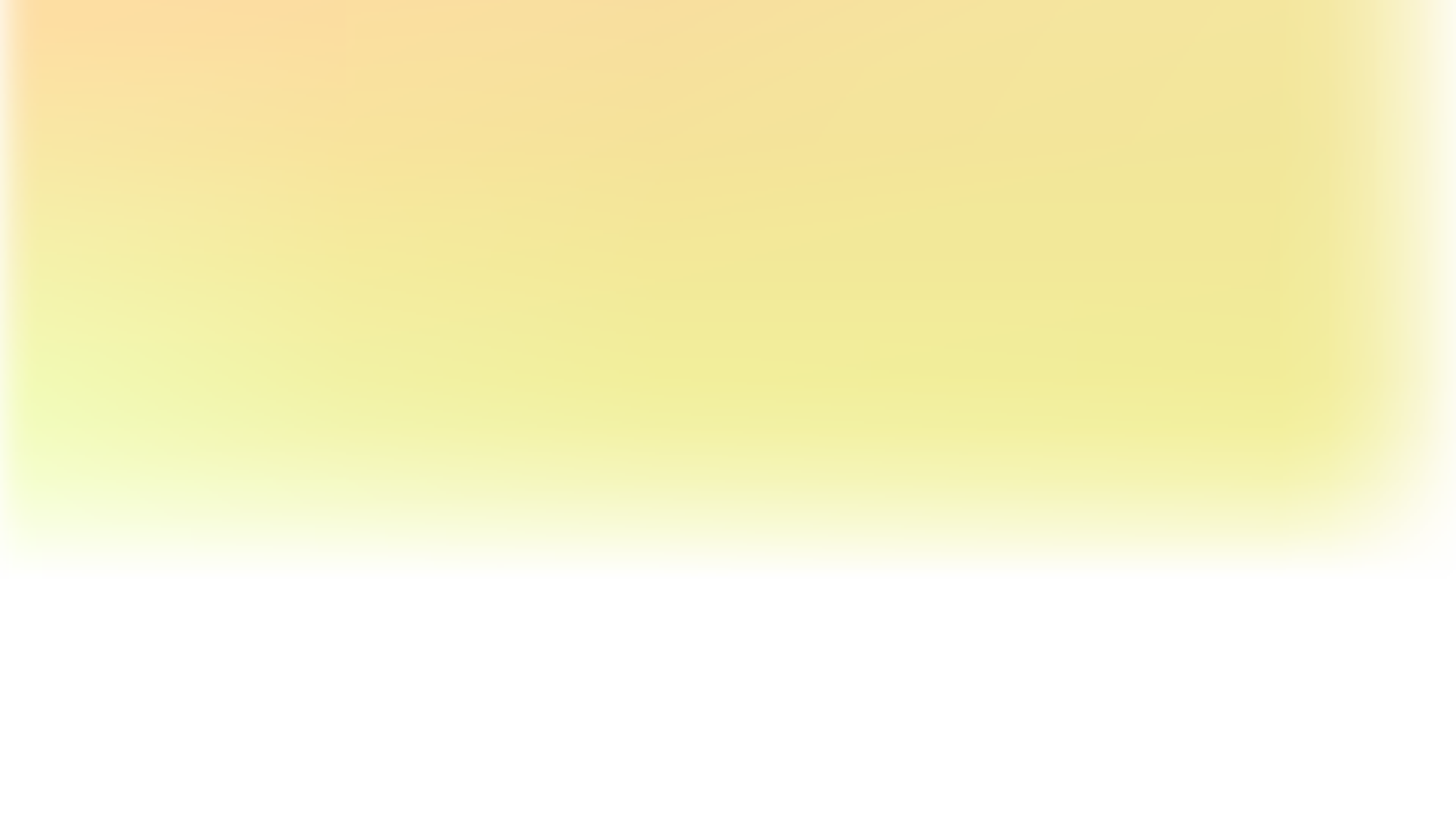 Em hãy chia sẻ cách em tạo ra sản phẩm có sử dụng chấm, nét, hình mảng?
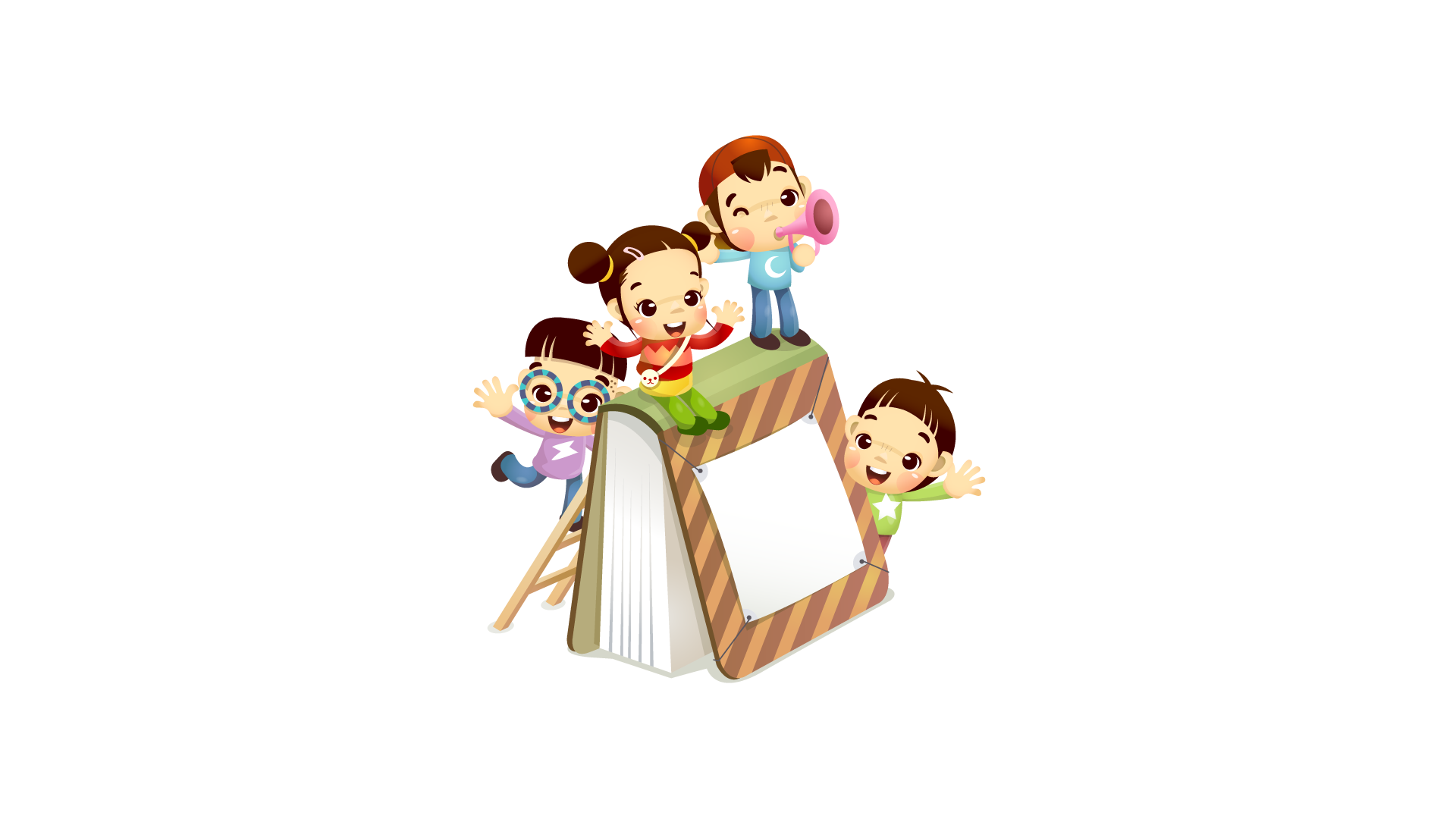 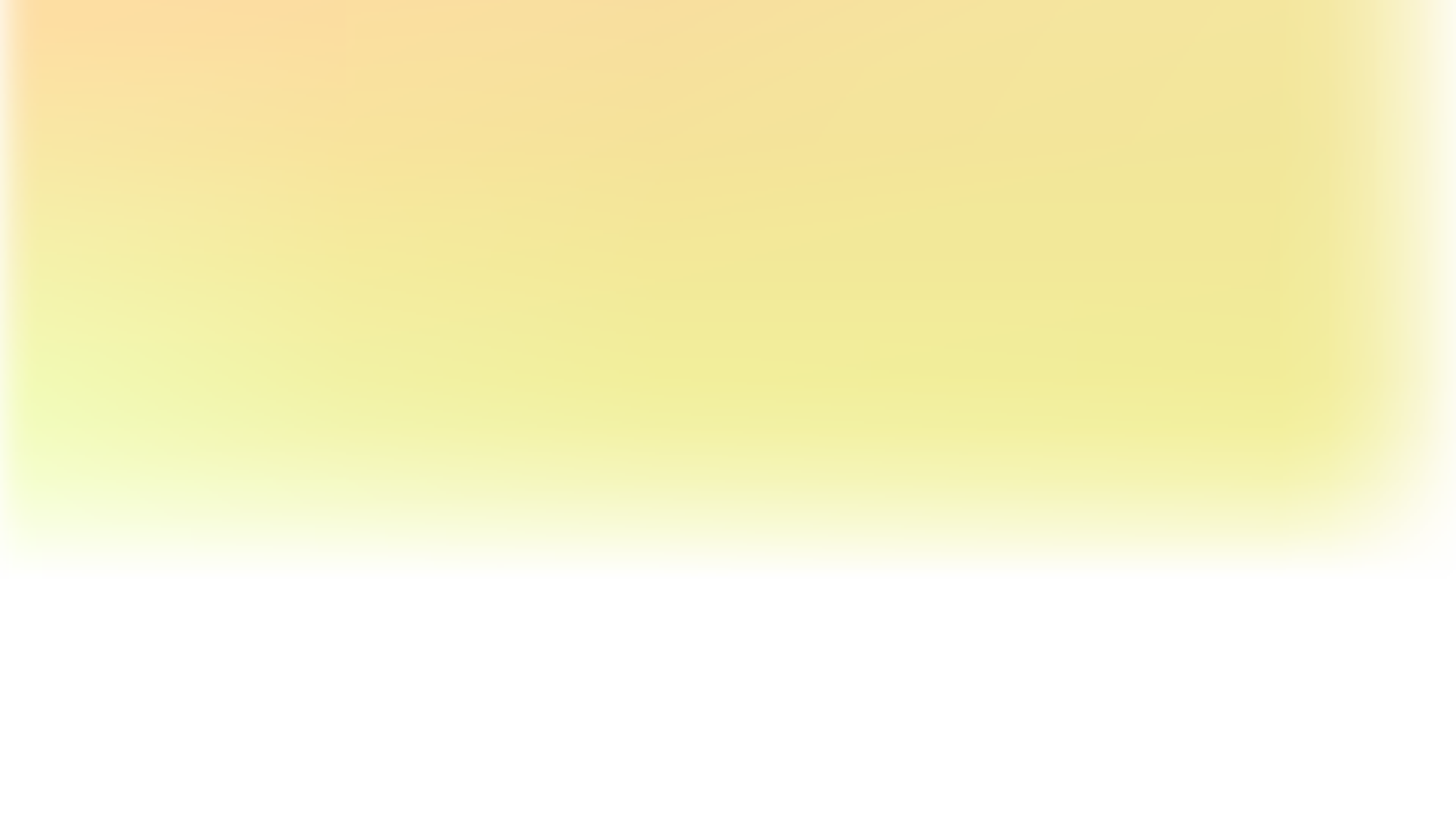 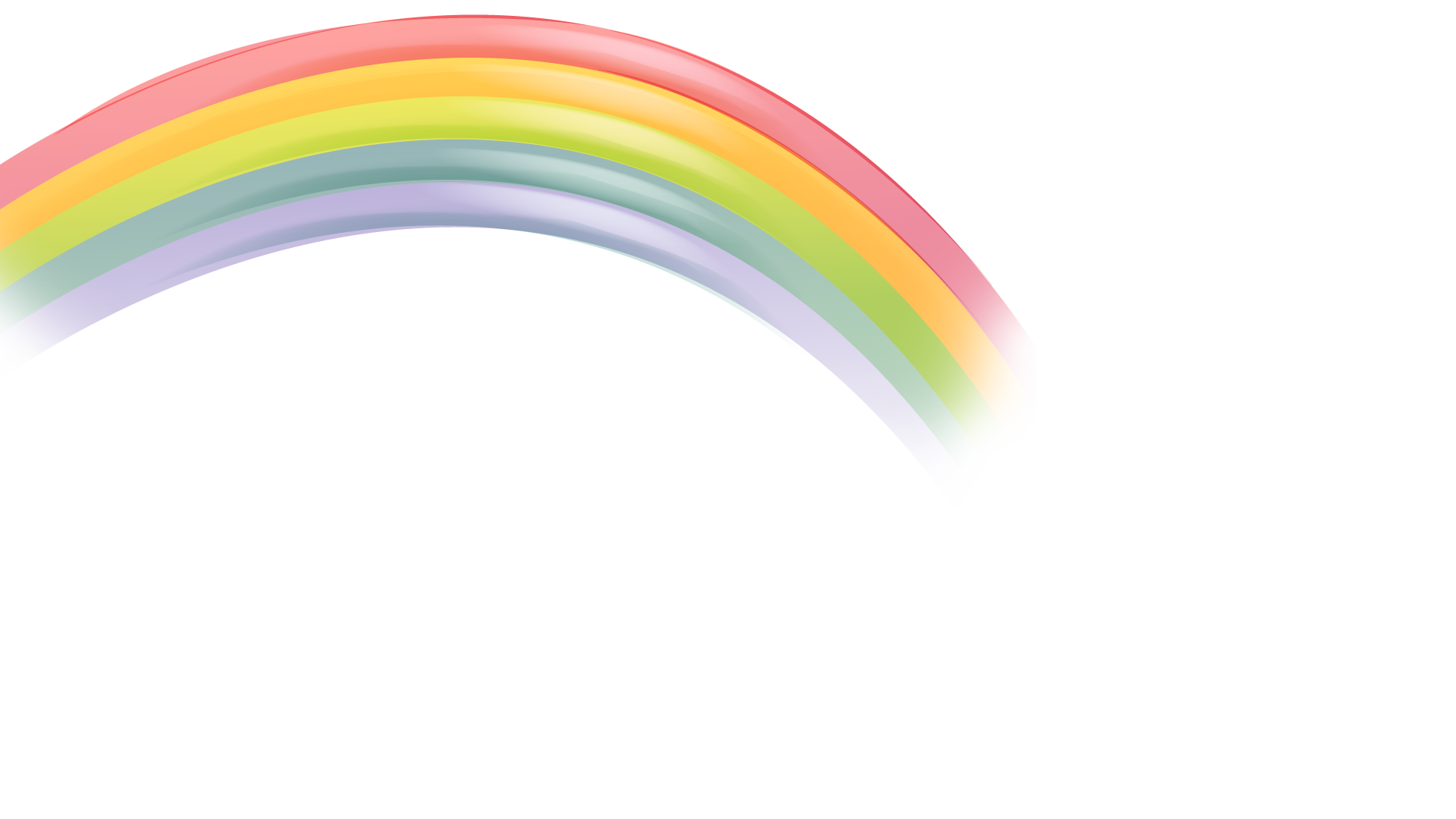 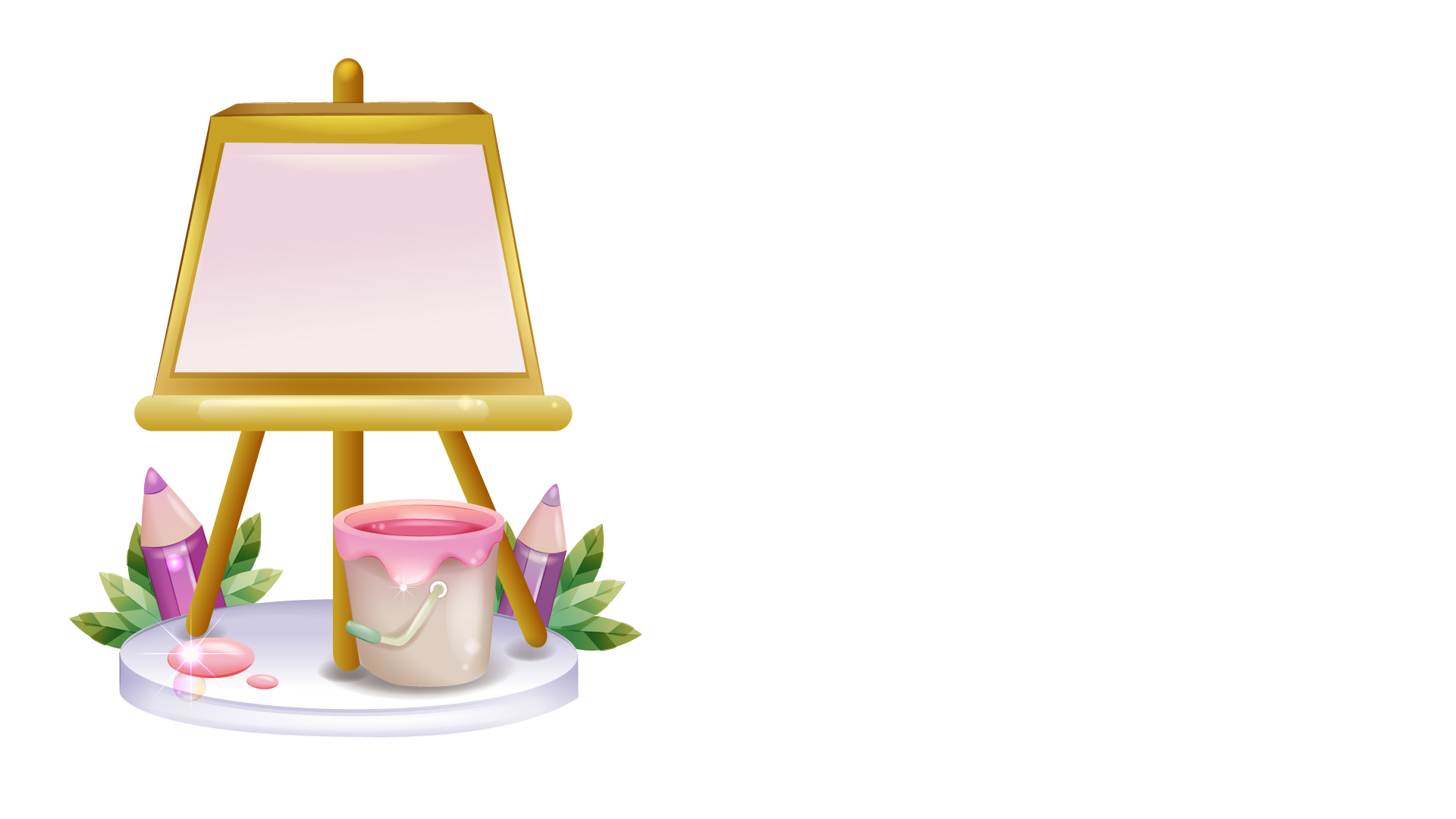 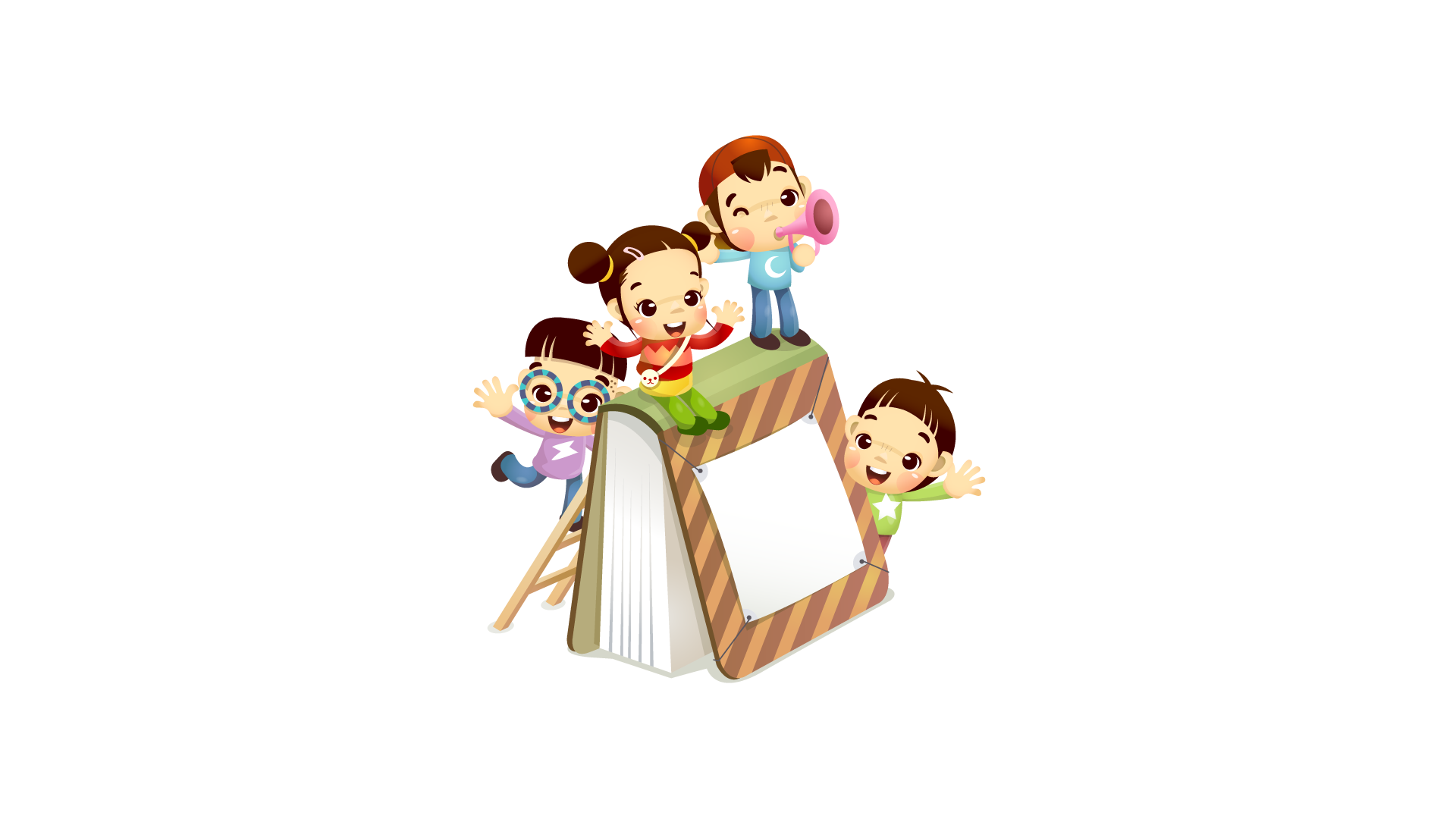 2. KHÁM PHÁ CÁCH THỰC HIỆN
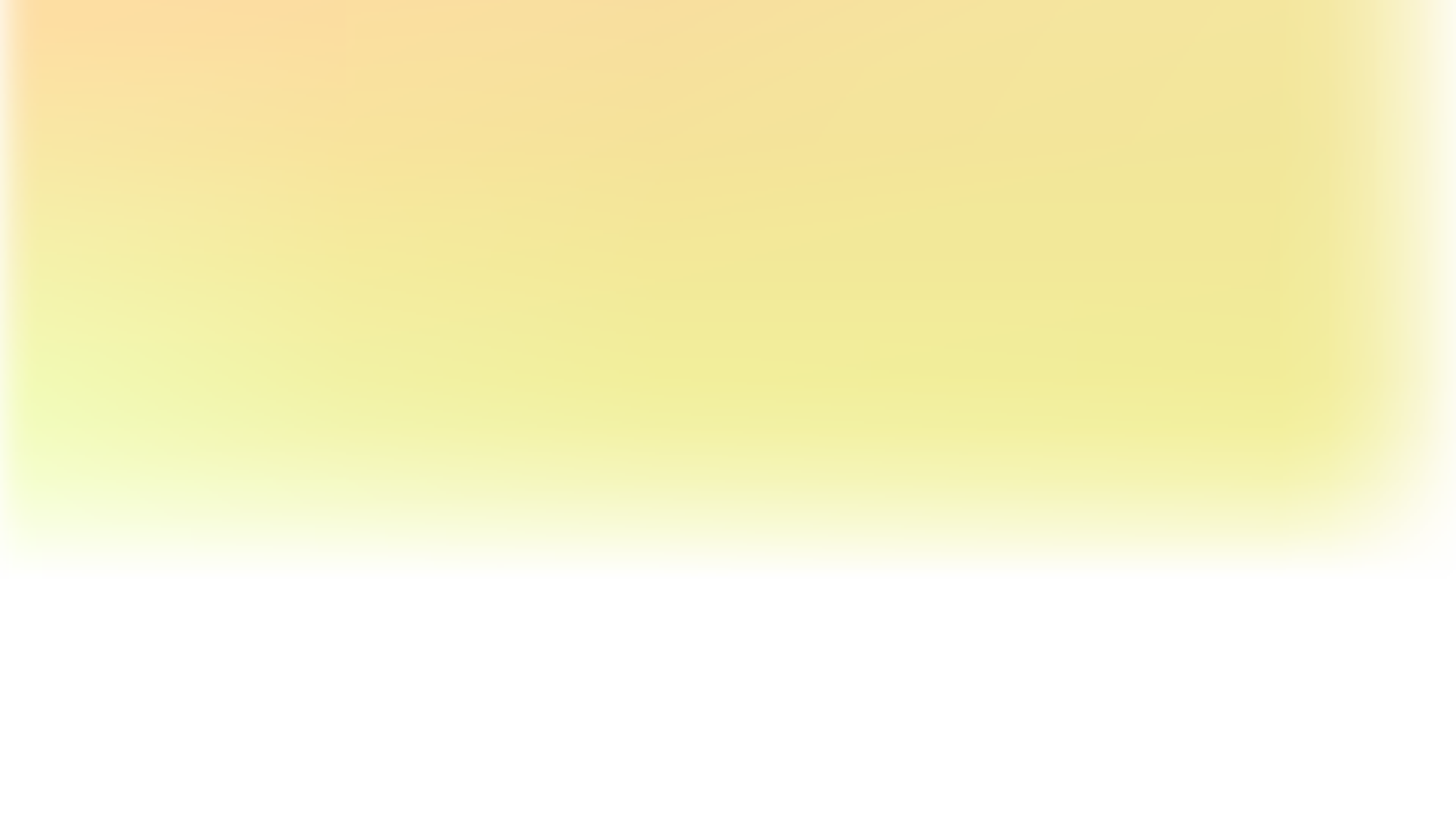 Xem VIDEO hướng đẫn cách vẽ nhé !
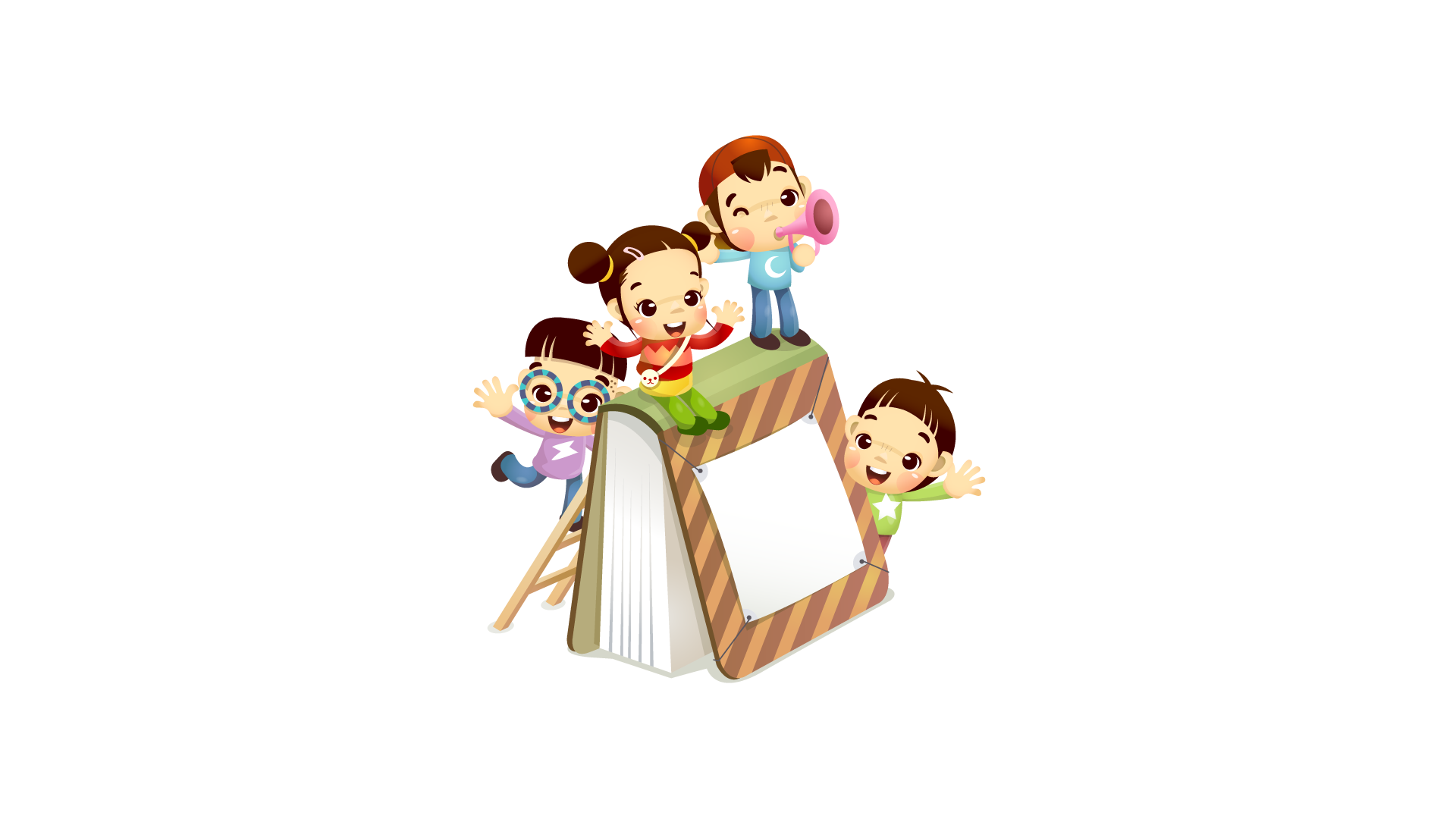 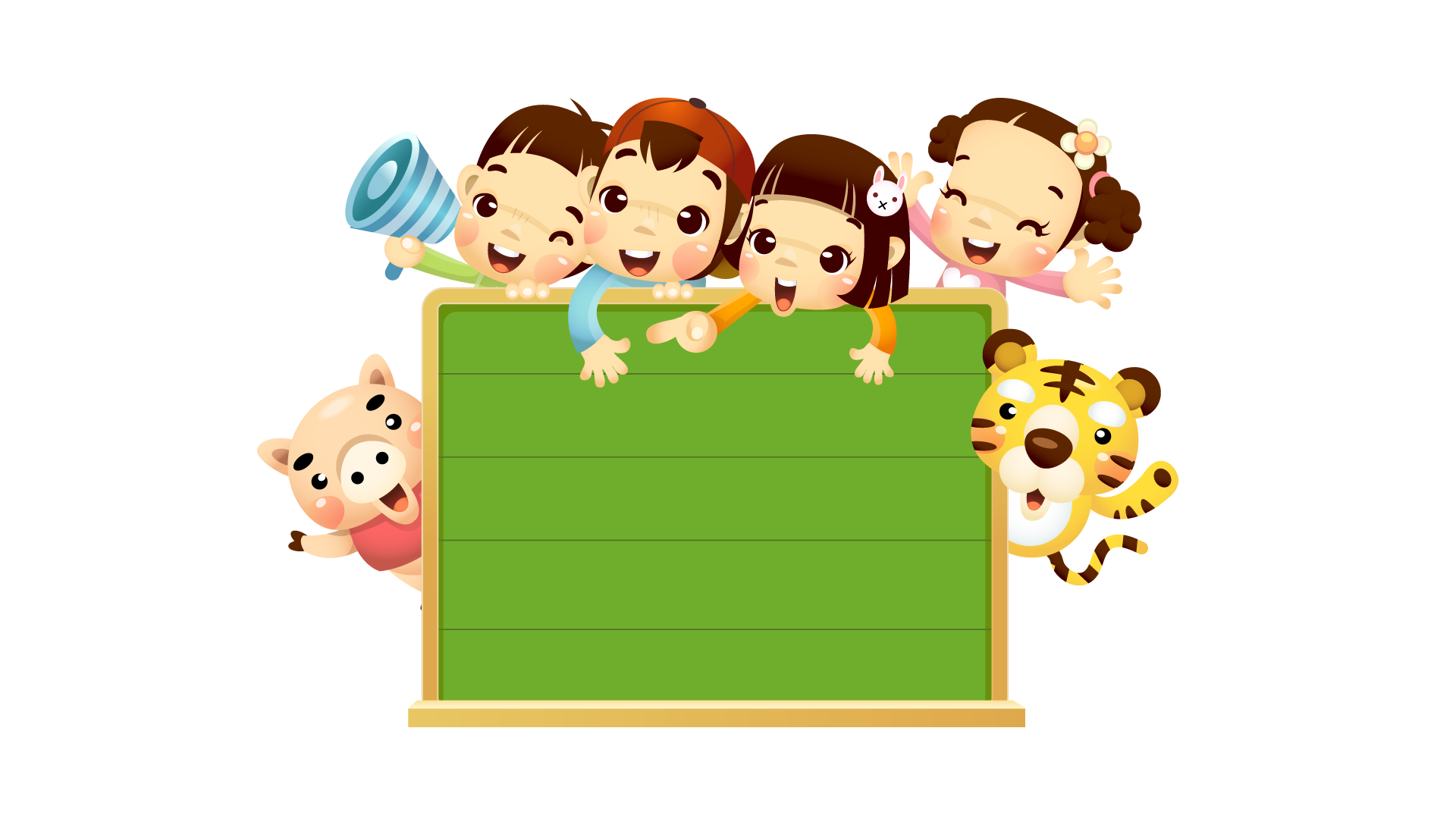 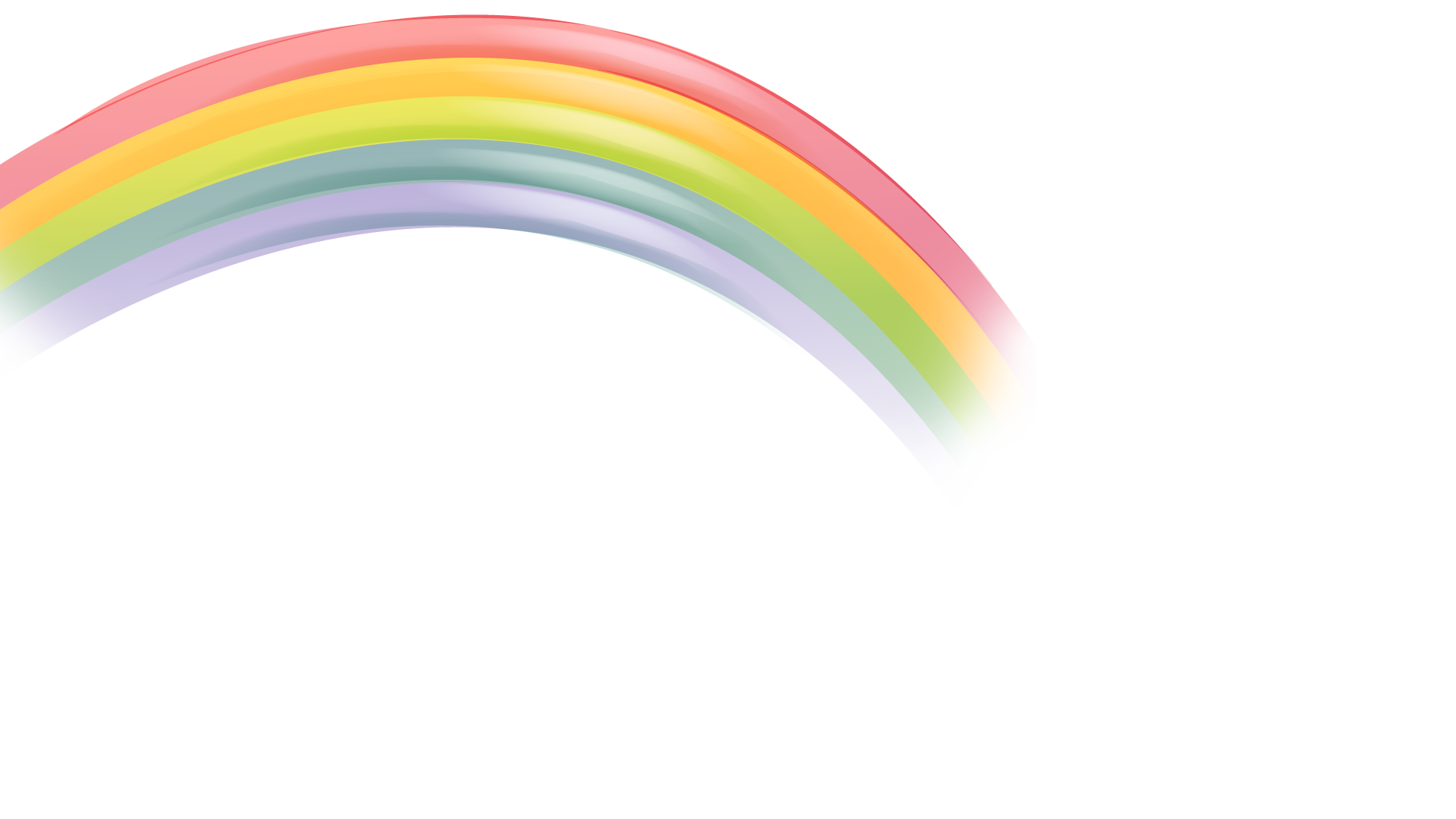 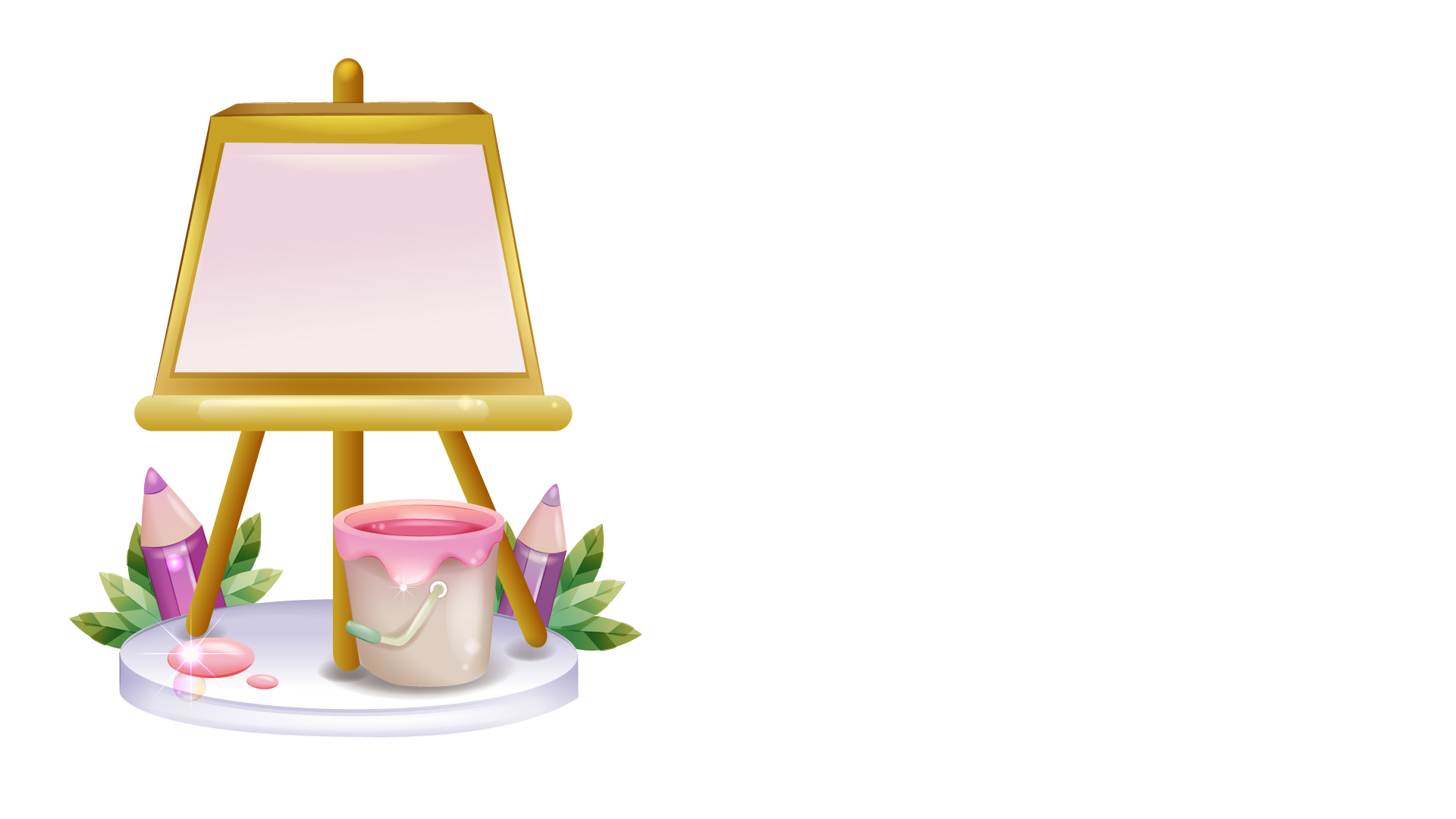 3. Luyện tập – Thực hành
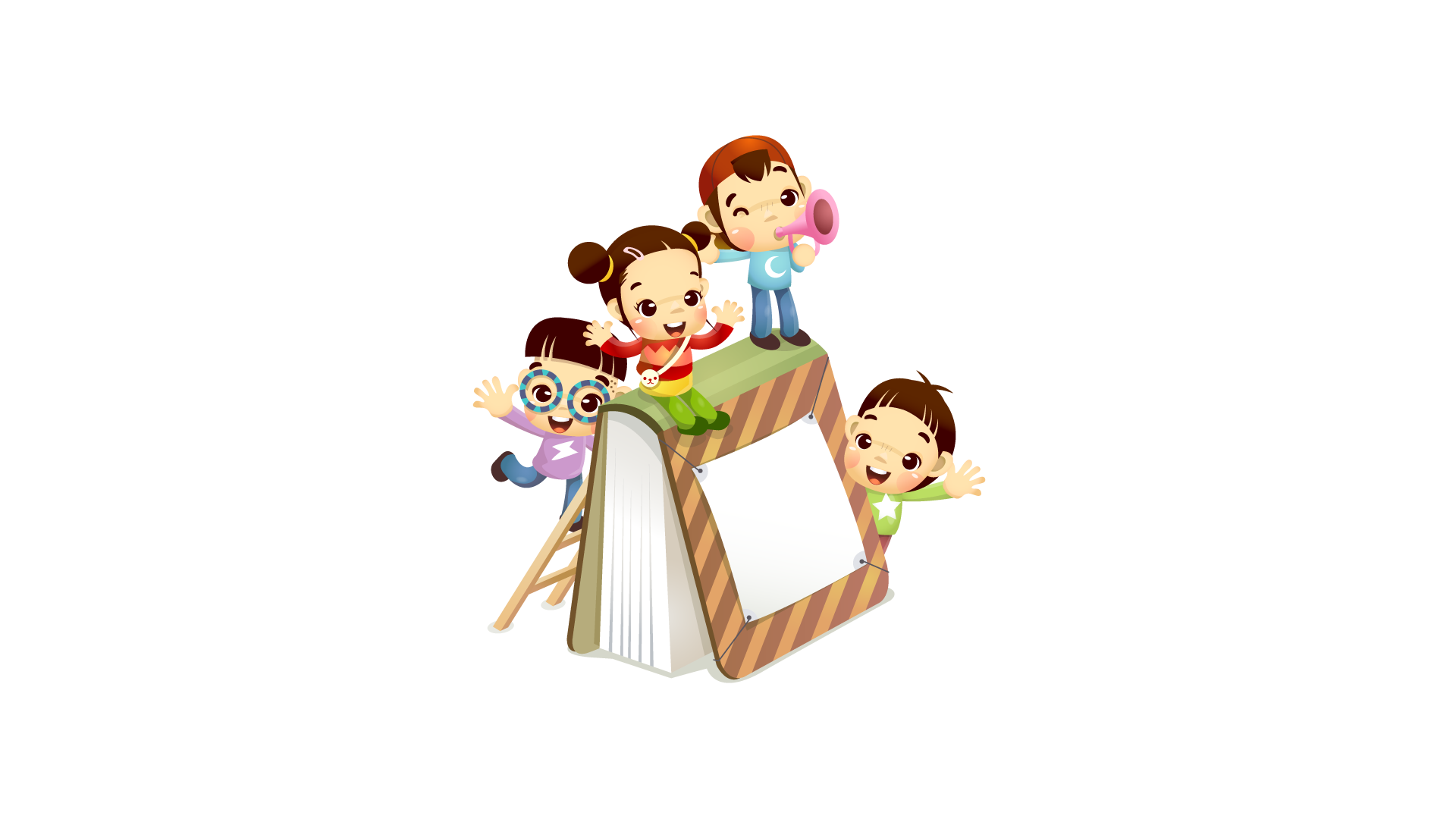 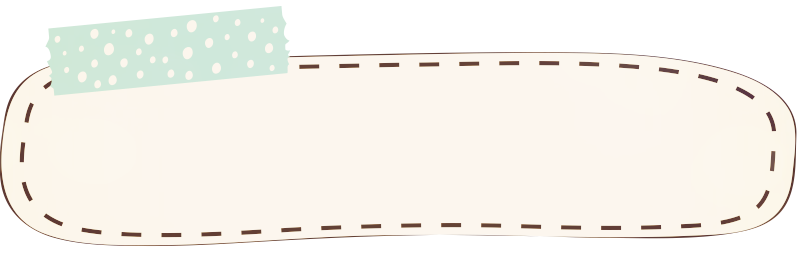 Sản phẩm  khi đã hoàn thành Học sinh tham khảo
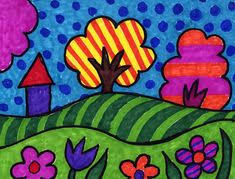 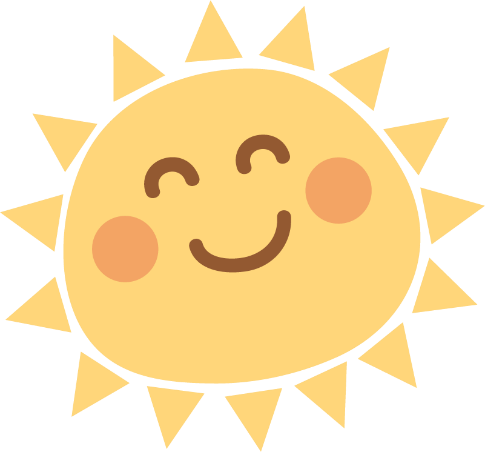 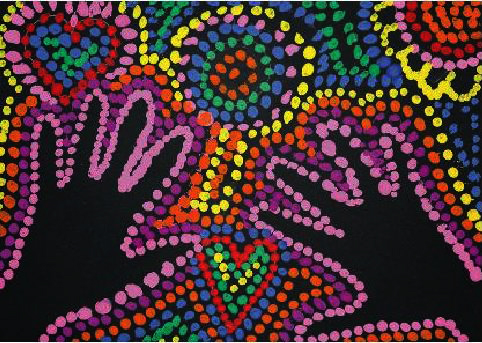 2
1
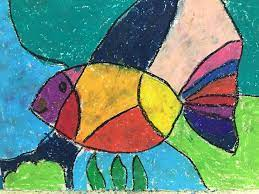 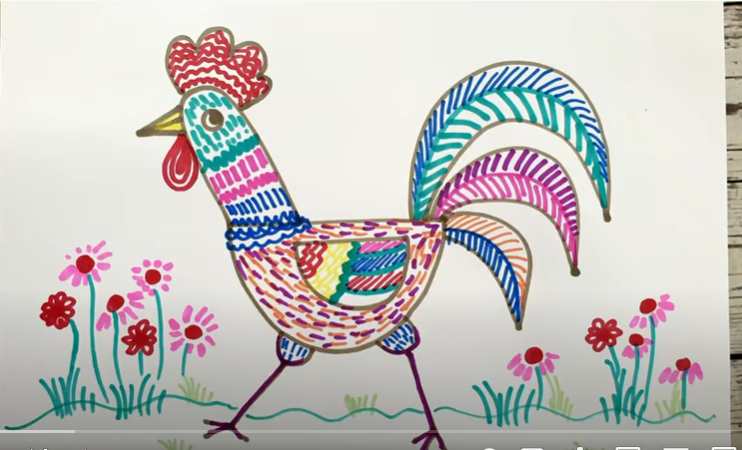 4
3
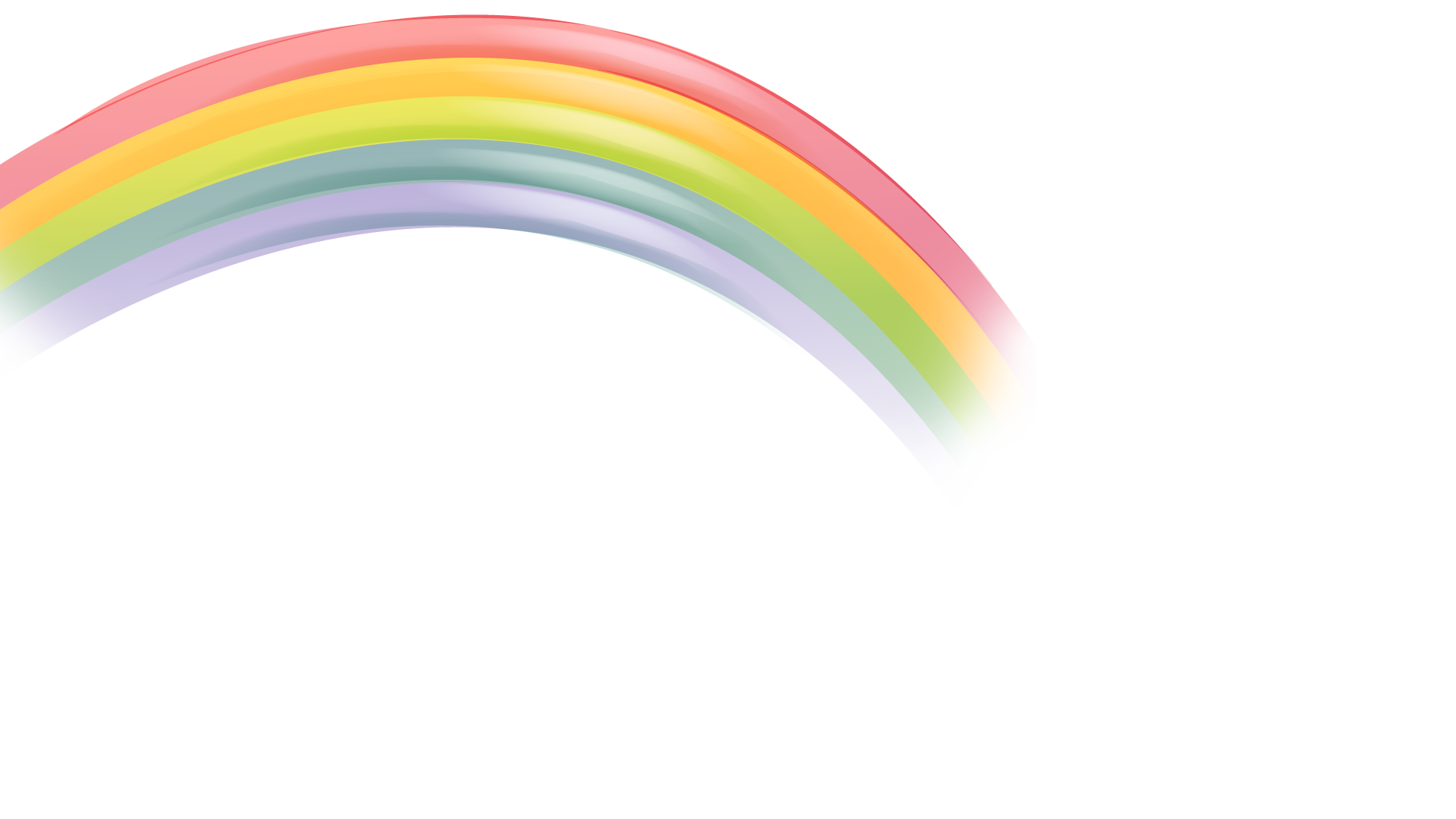 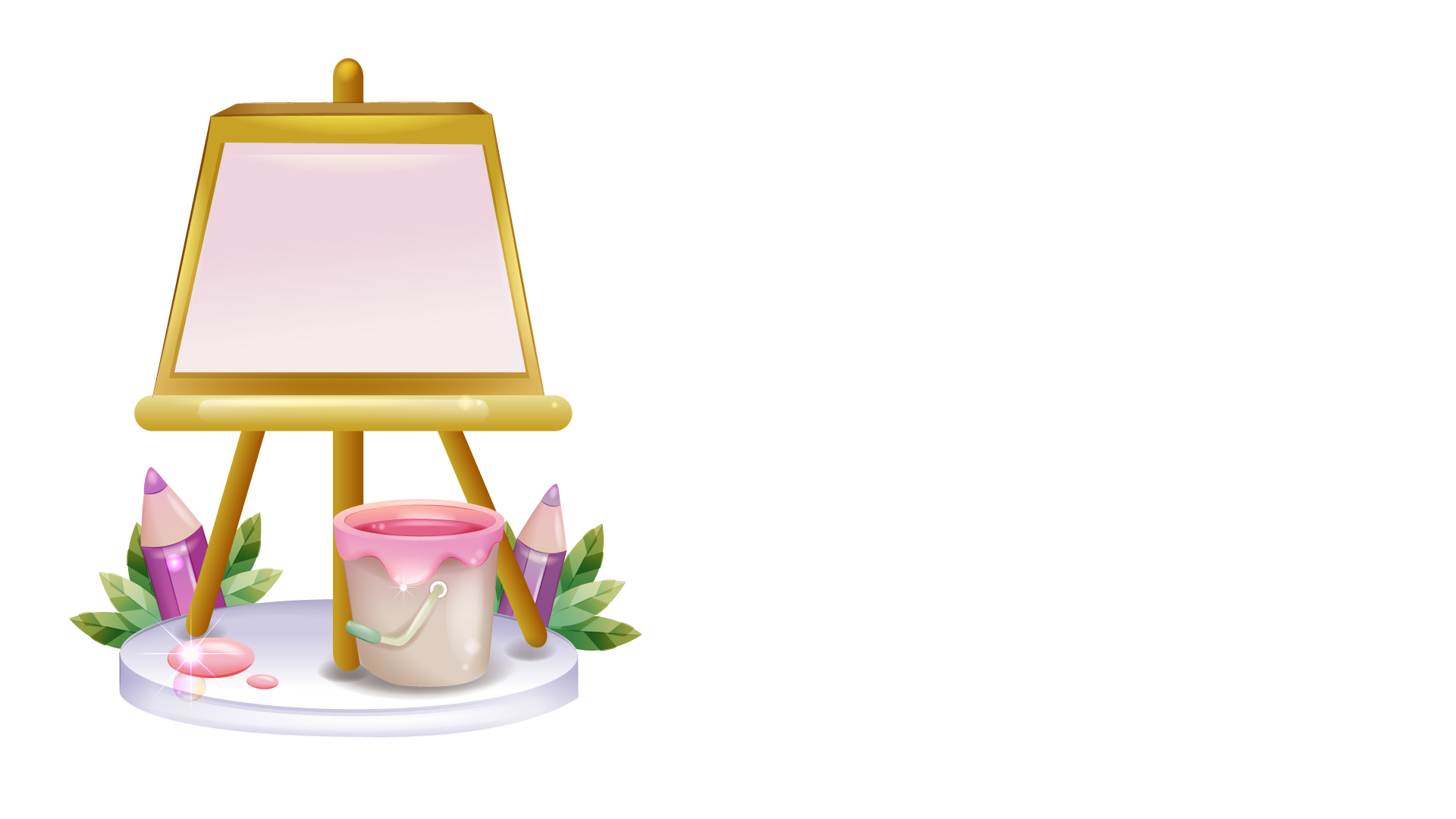 3. Luyện tập – Thực hành
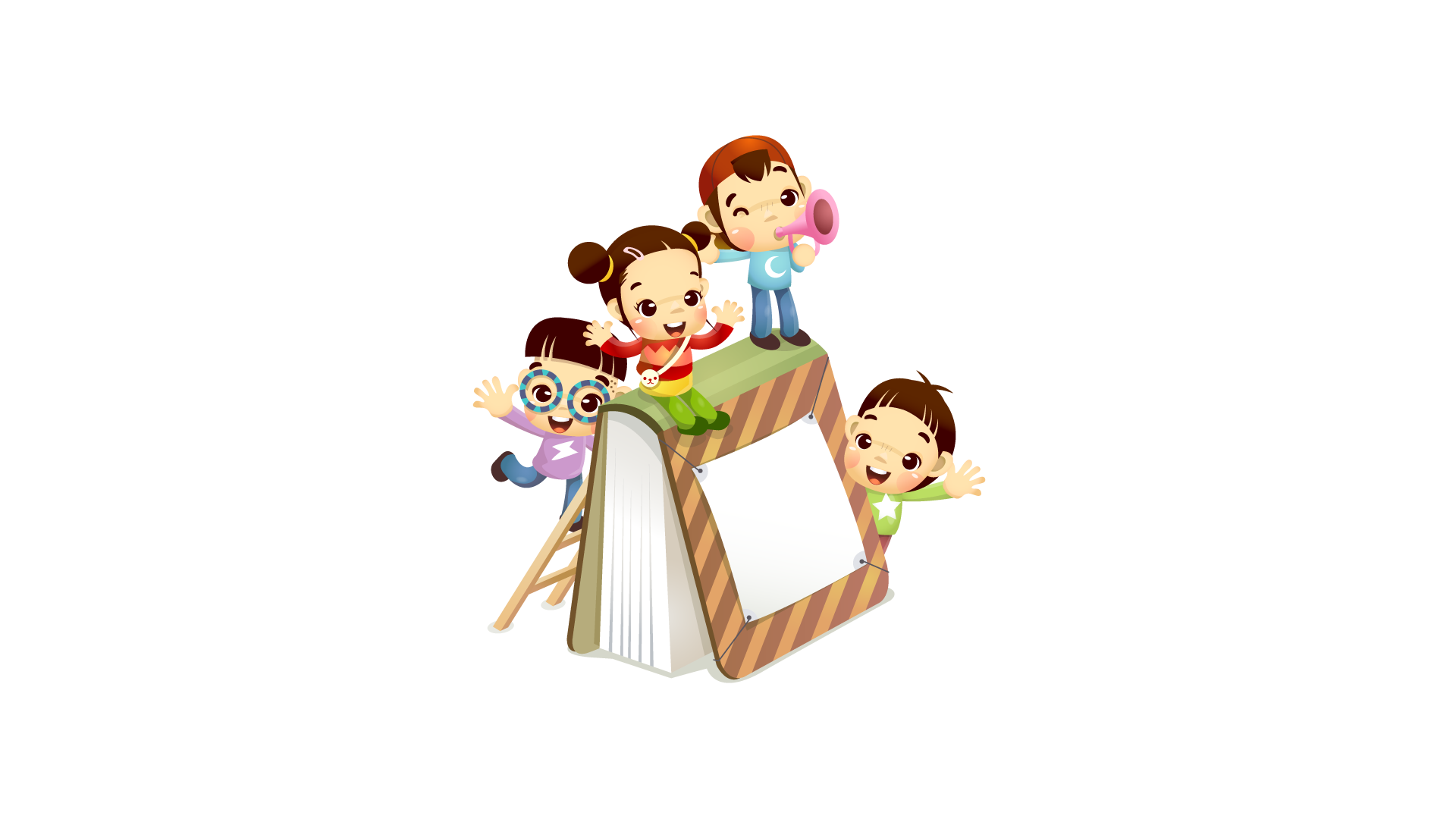 * BVMT, BĐKH (HĐ3): Có ý thức gìn giữ đồ dùng, sản phẩm mĩ thuật để bảo vệ môi trường.
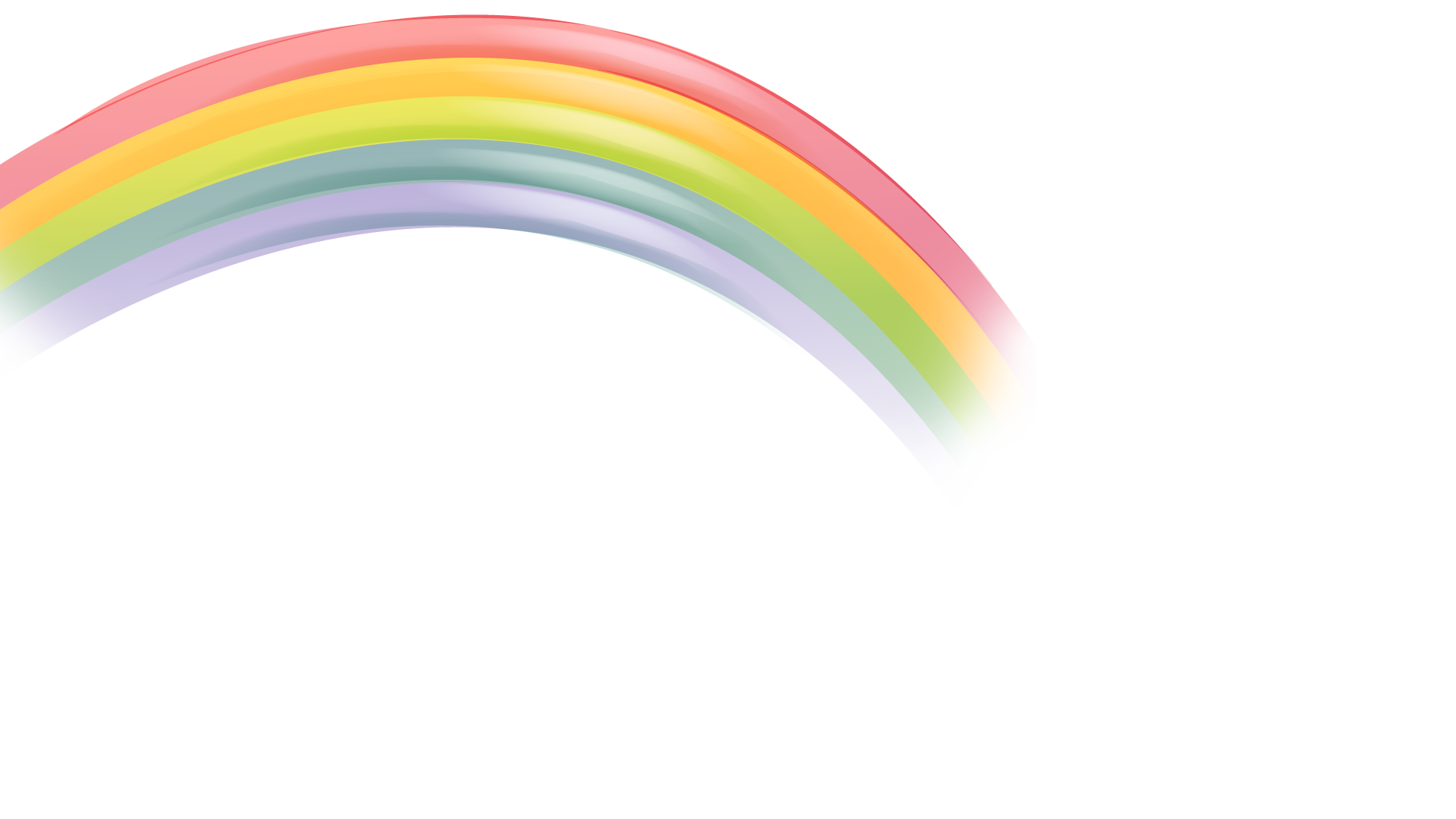 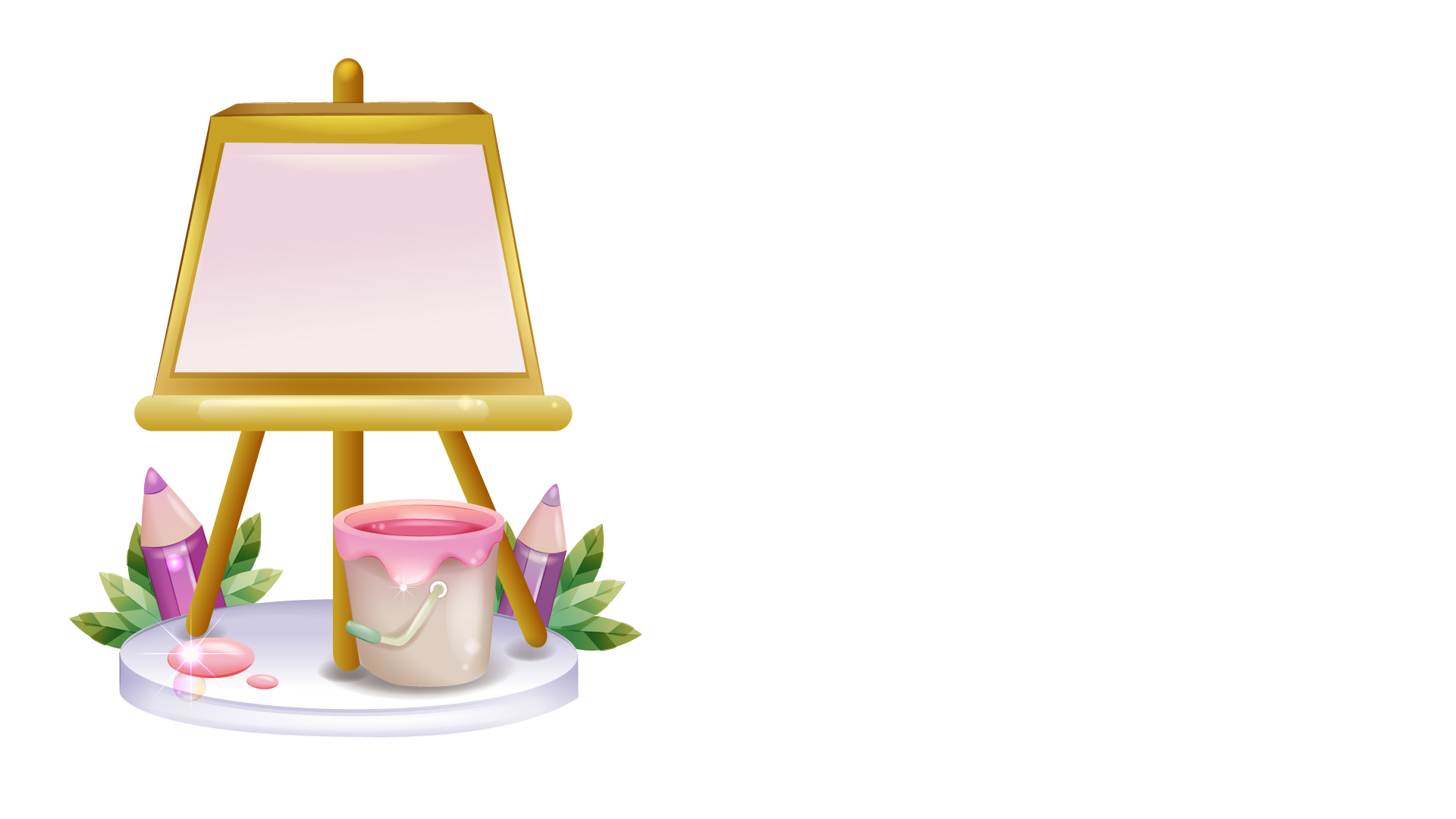 Trưng bày sản phẩm và
 chia sẻ
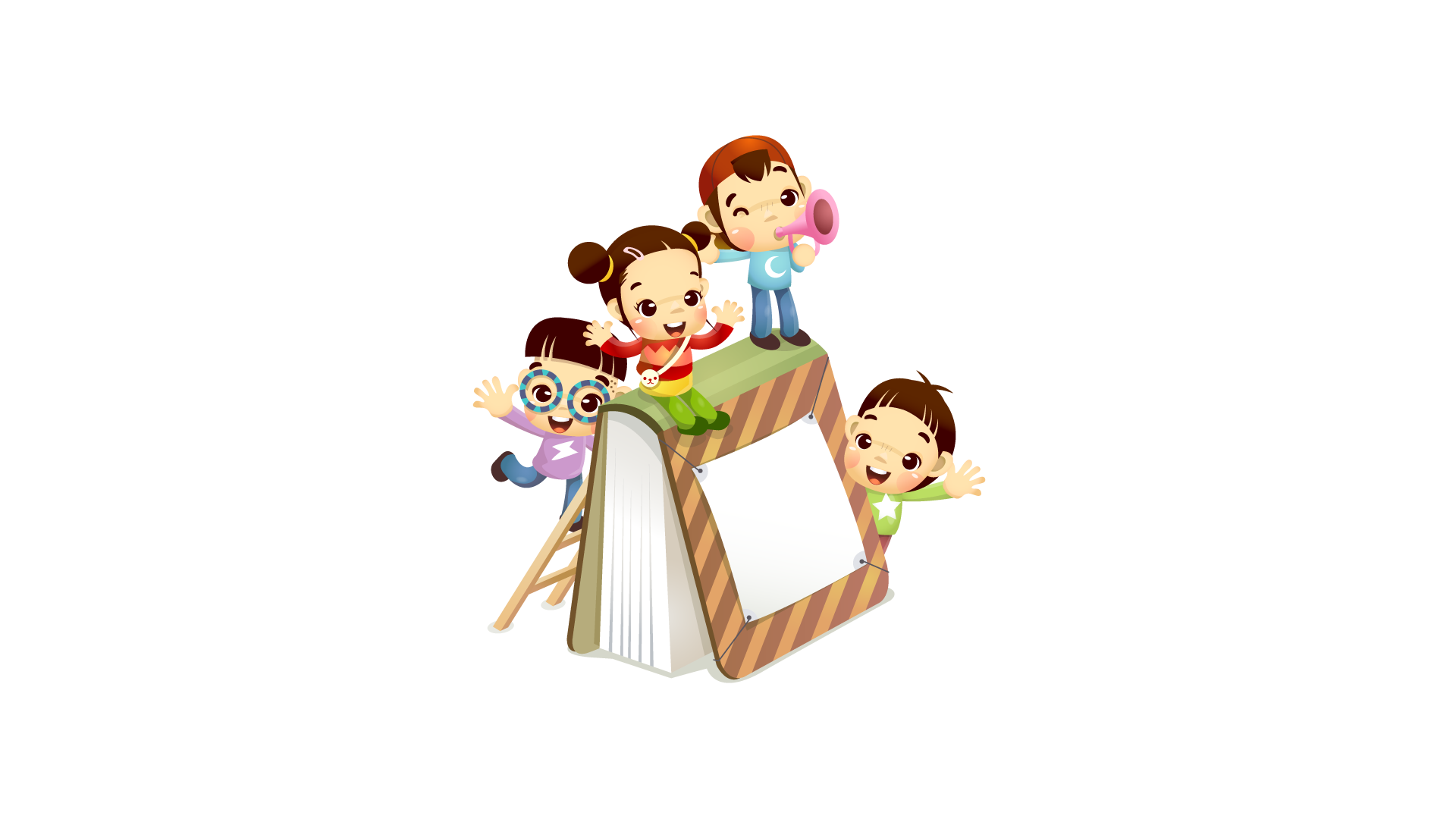 Chia sẻ sản phẩm với gia đình, bạn bè, thầy cô nhé!
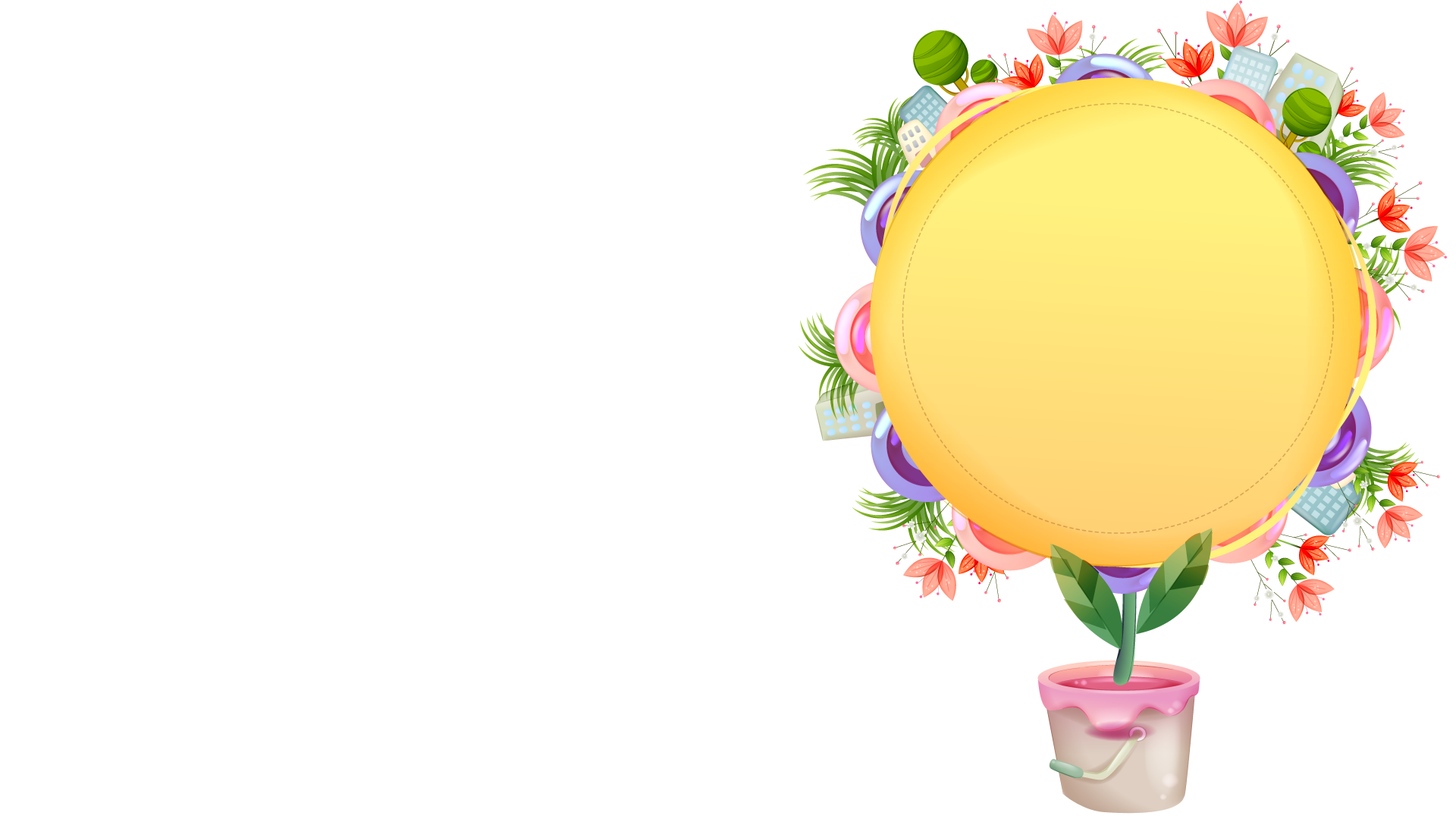 1
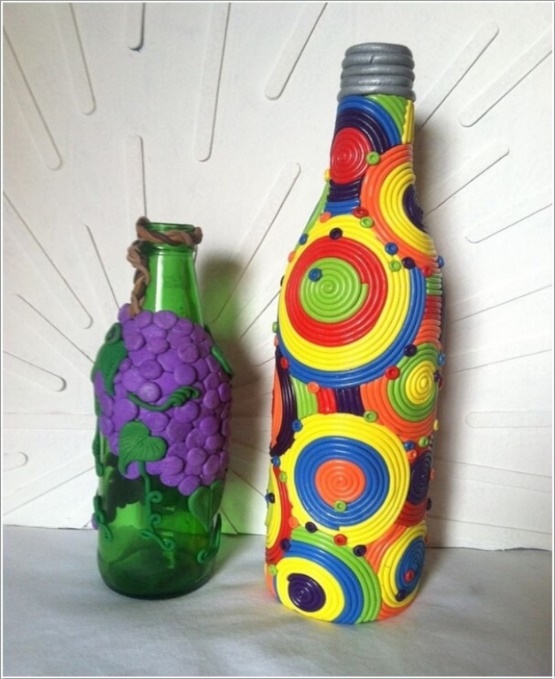 3
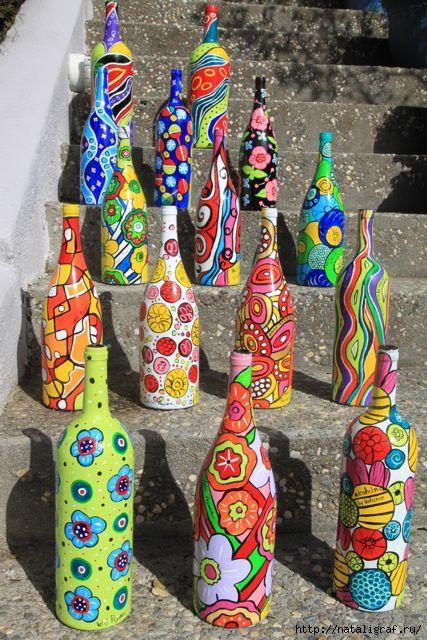 Hoạt động 5 :
Vận dụng - phát triển
1
2
4
2
3
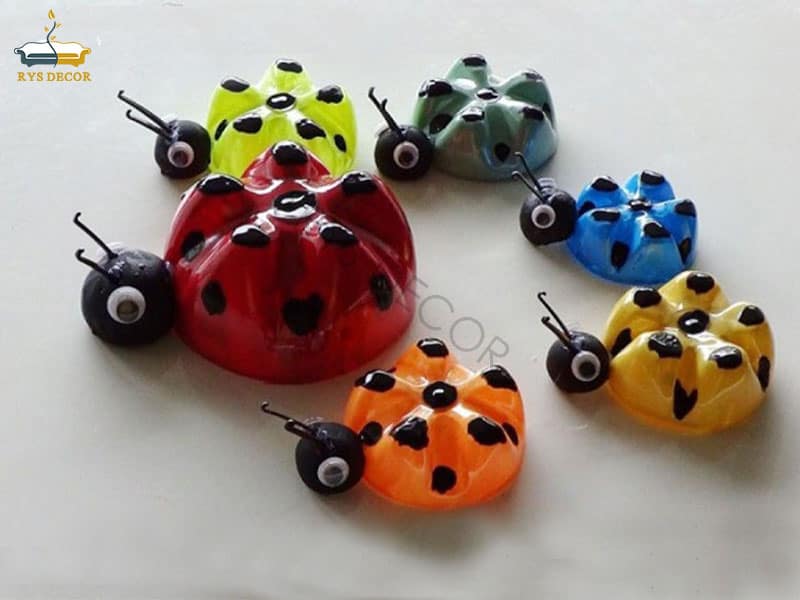 4
Sáng tạo và trang trí đồ vật từ các 
chấm ,nét, hình mảng với các chất liệu khác nhau
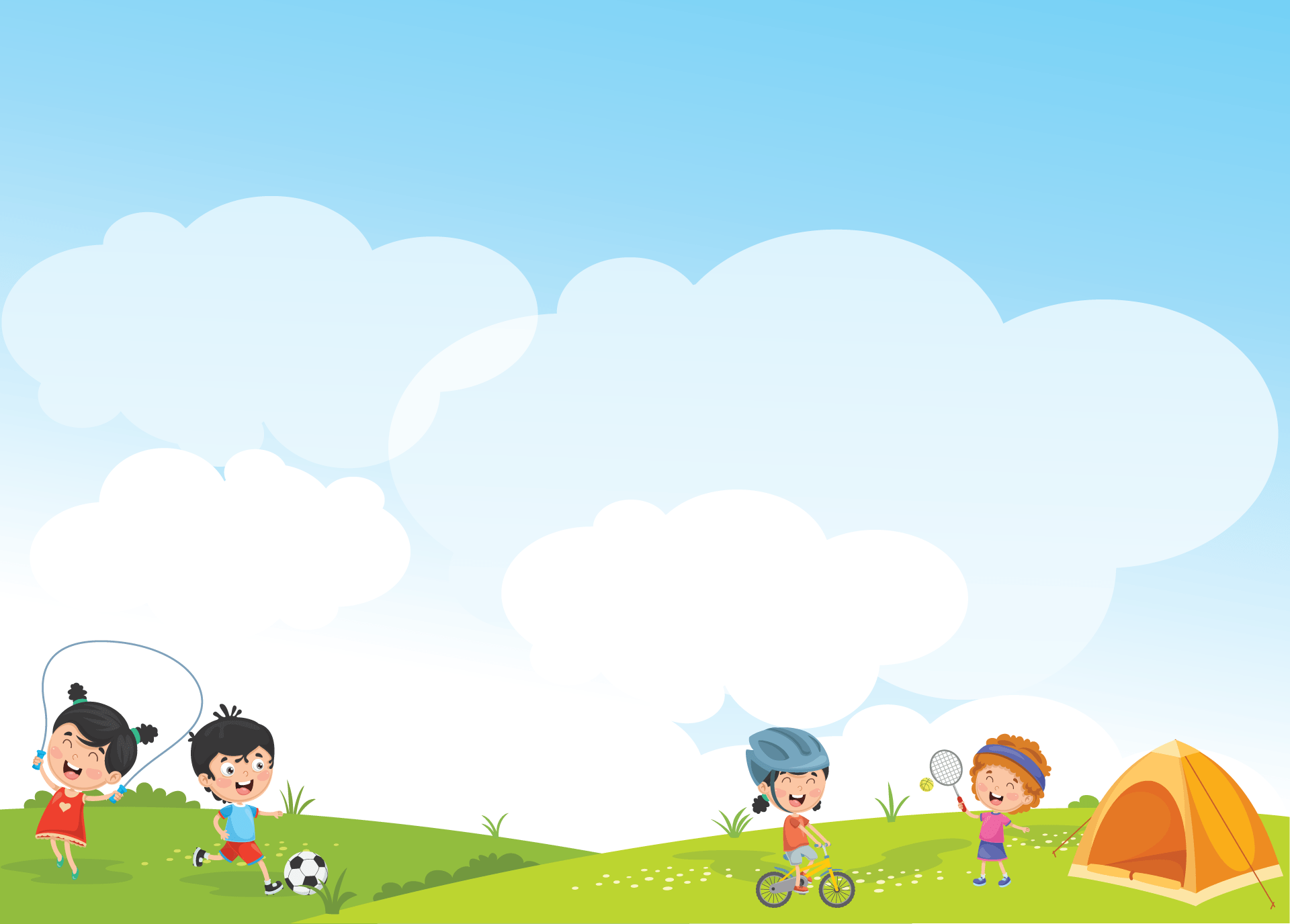 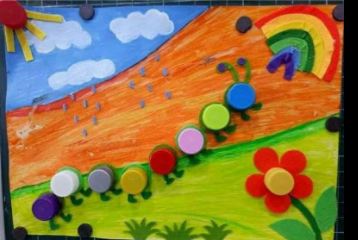 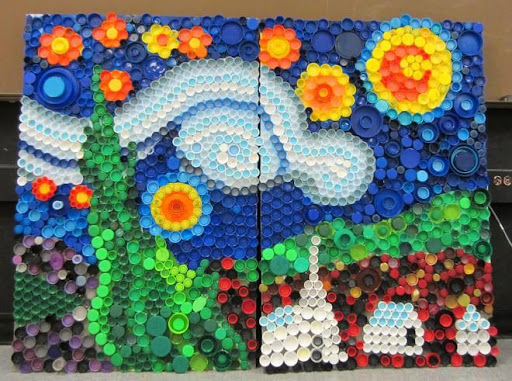 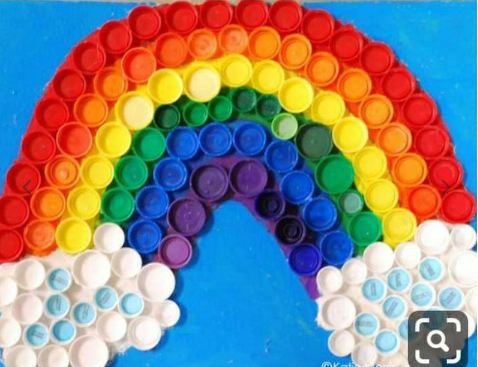 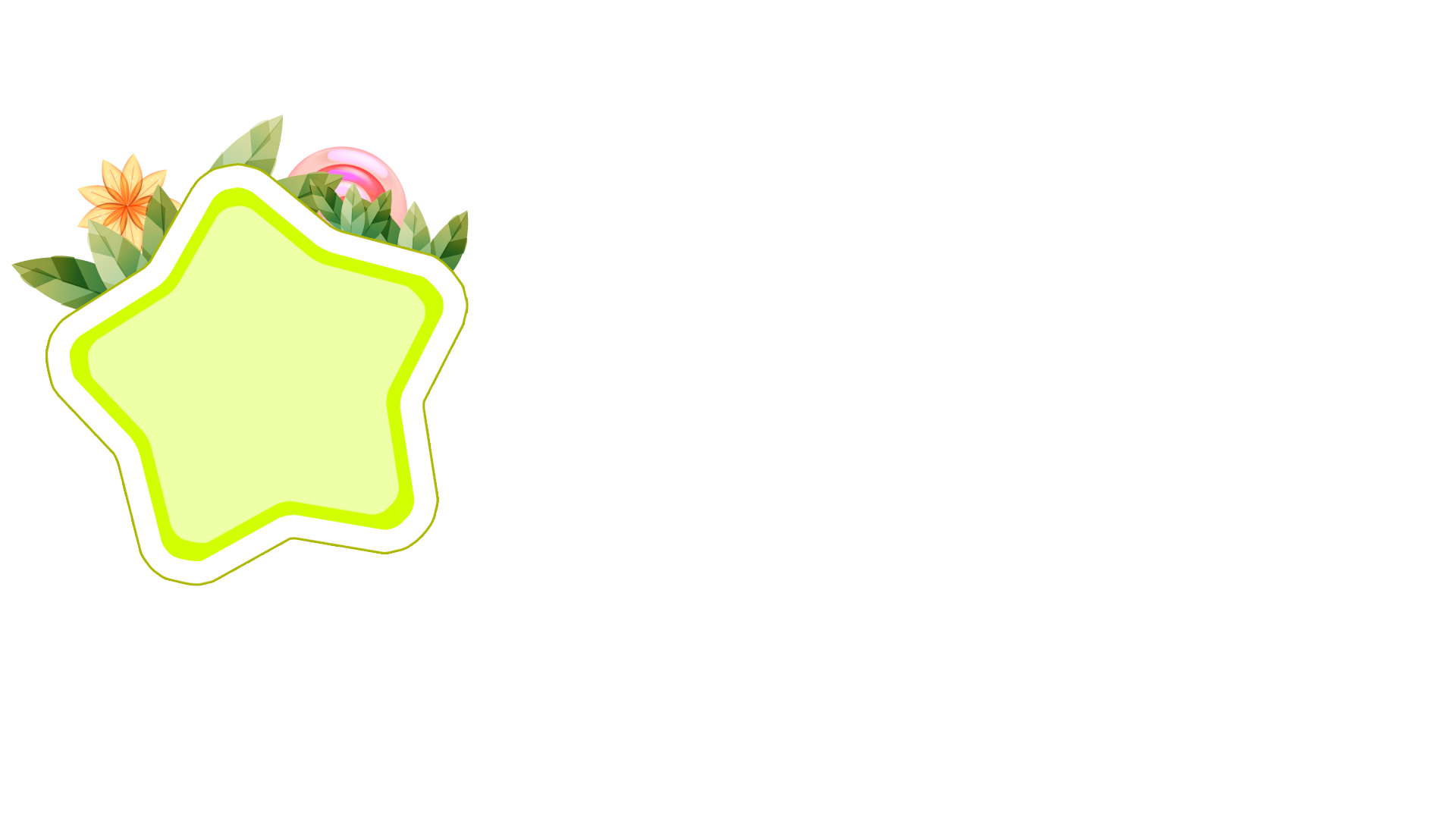 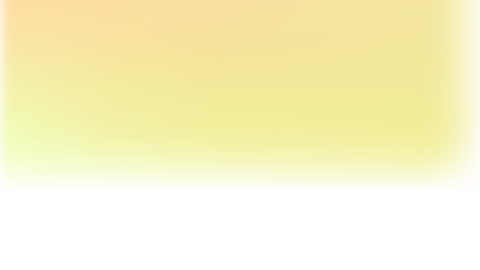 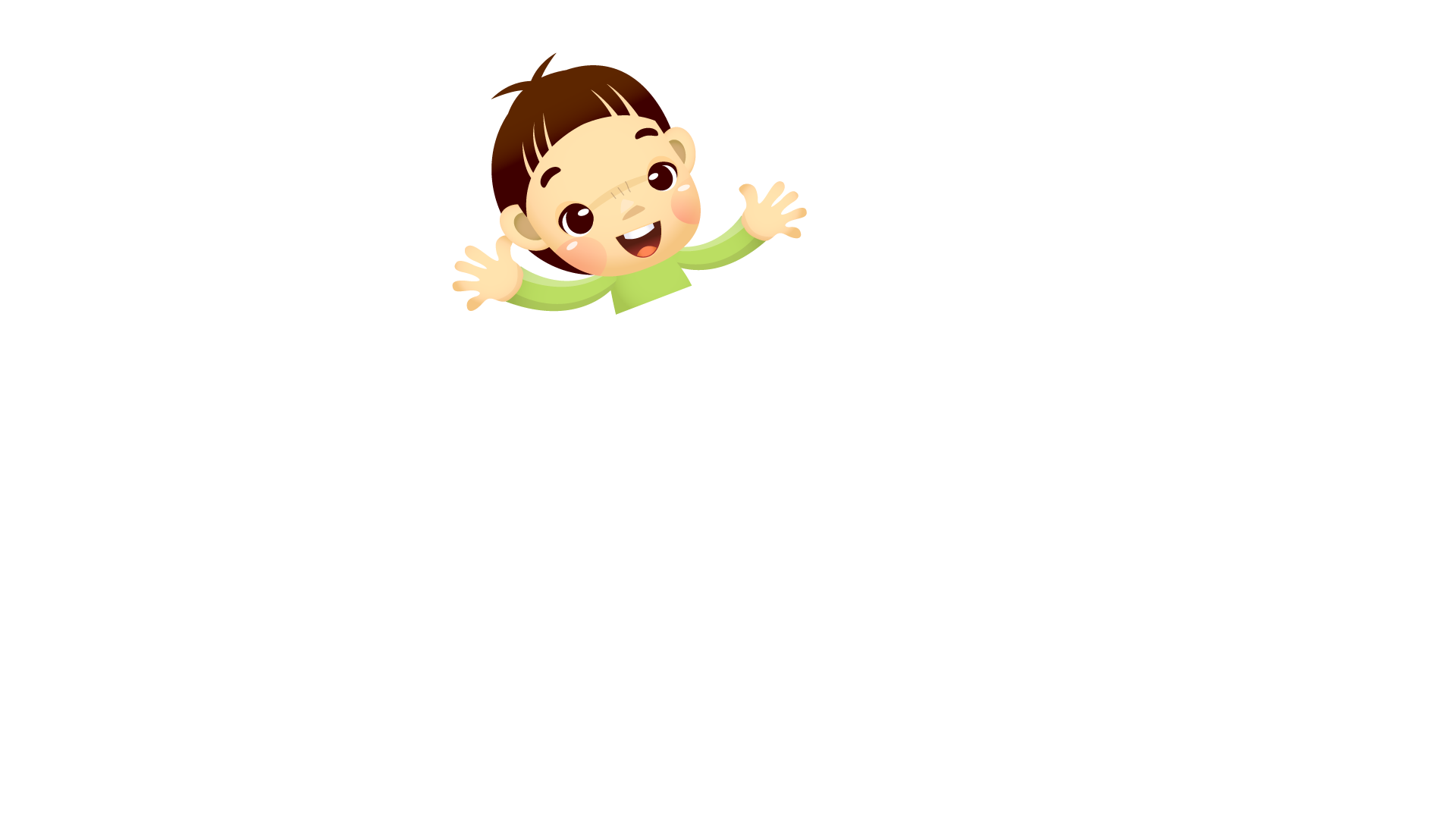 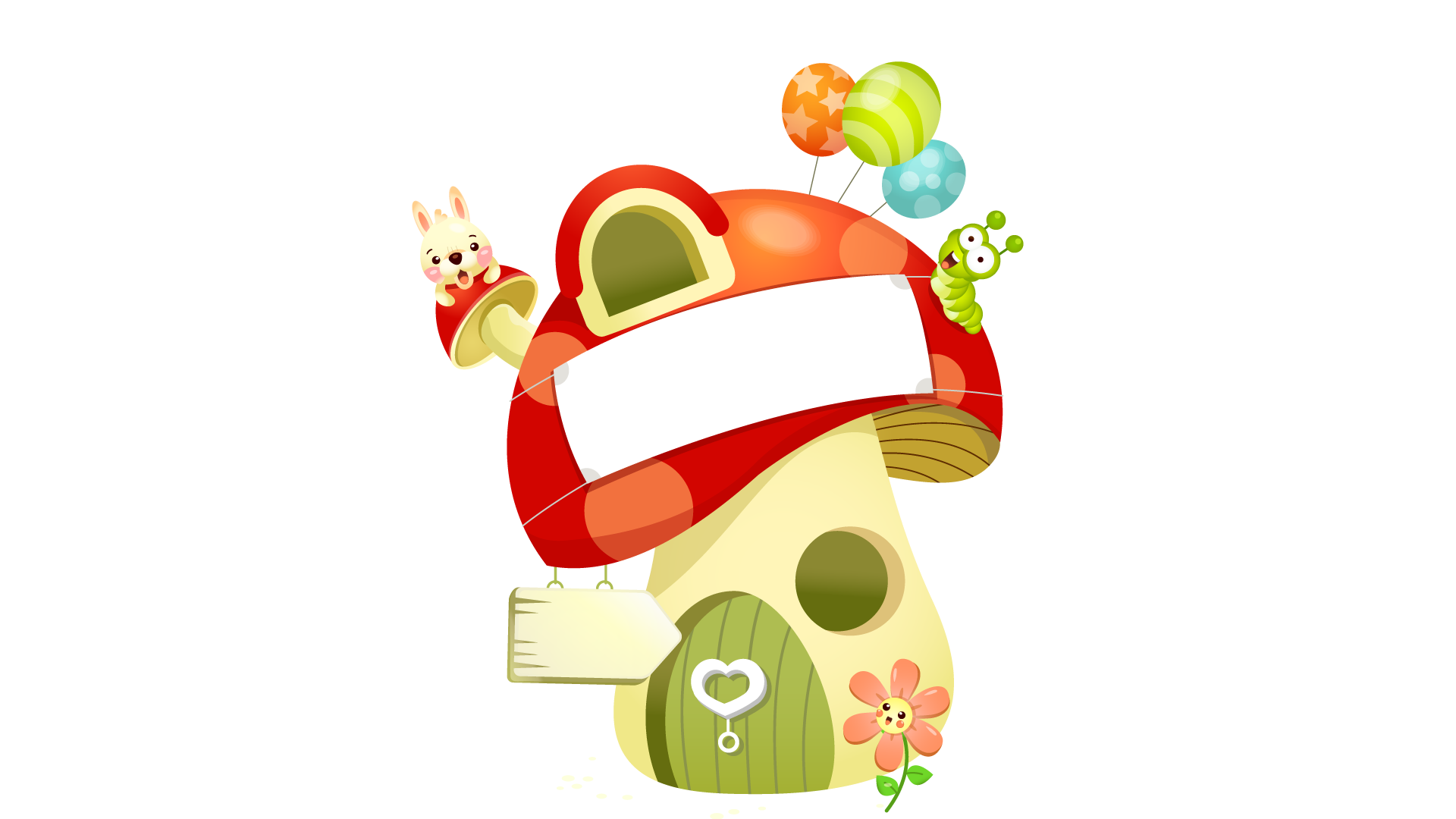 - Hãy biết yêu quý và giữ gìn đồ dùng học tập , và sản phẩm mĩ thuật .
- Trang trí các đồ vật tái sử dụng sẽ giúp bảo vệ môi trường và làm đẹp cho cuộc sống của chúng ta
Các em nhớ nhé
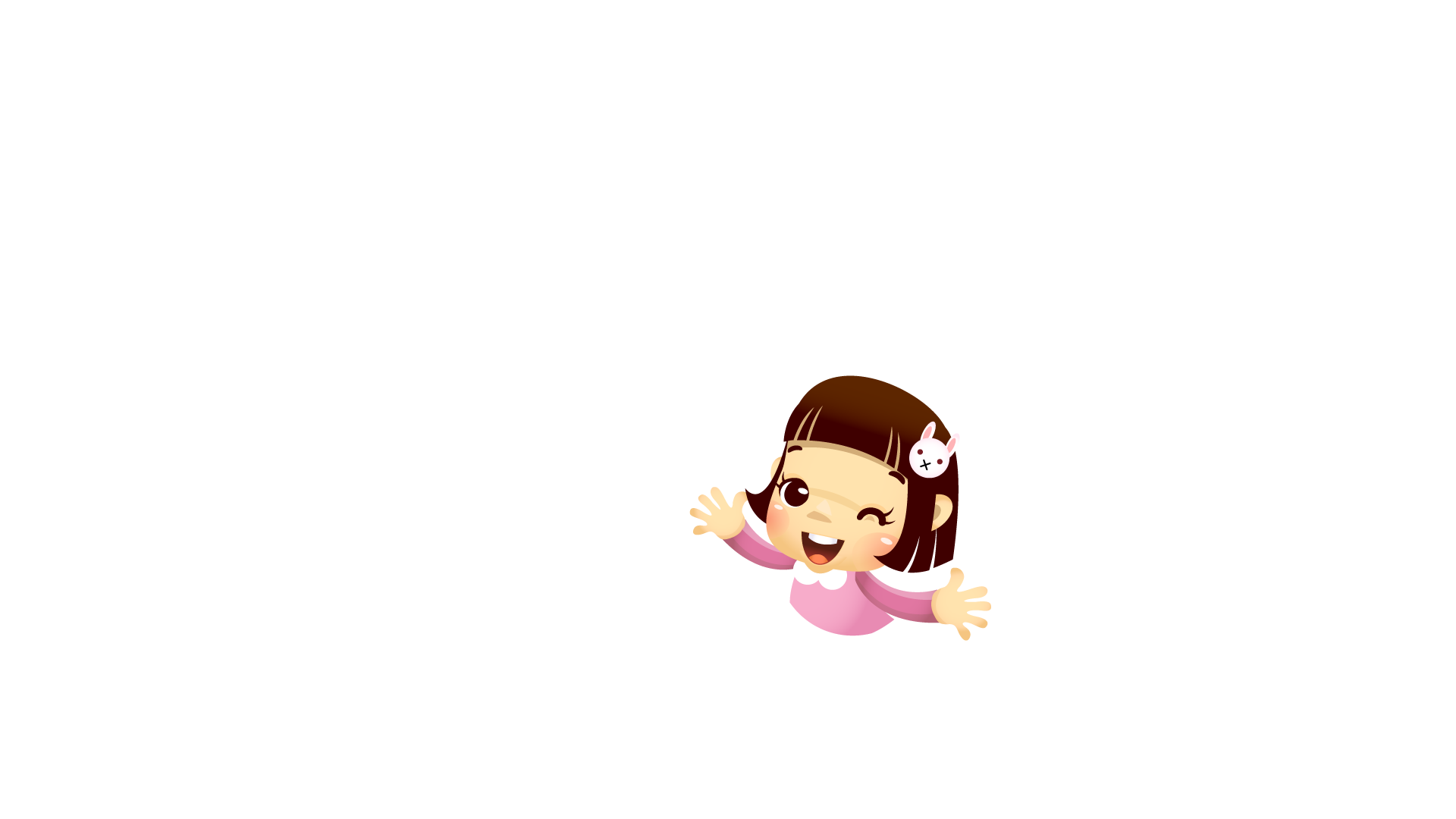 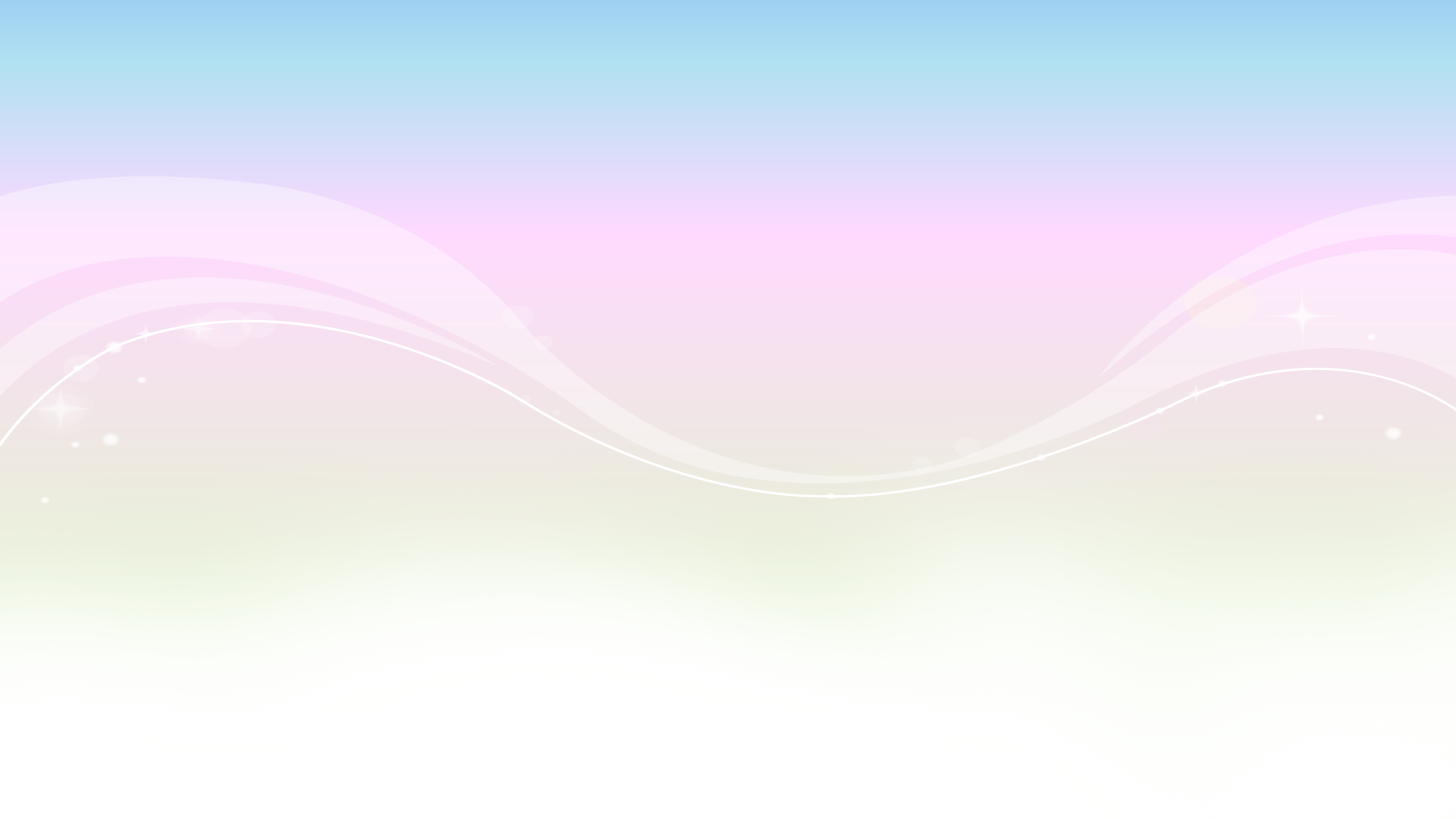 DẶN DÒ
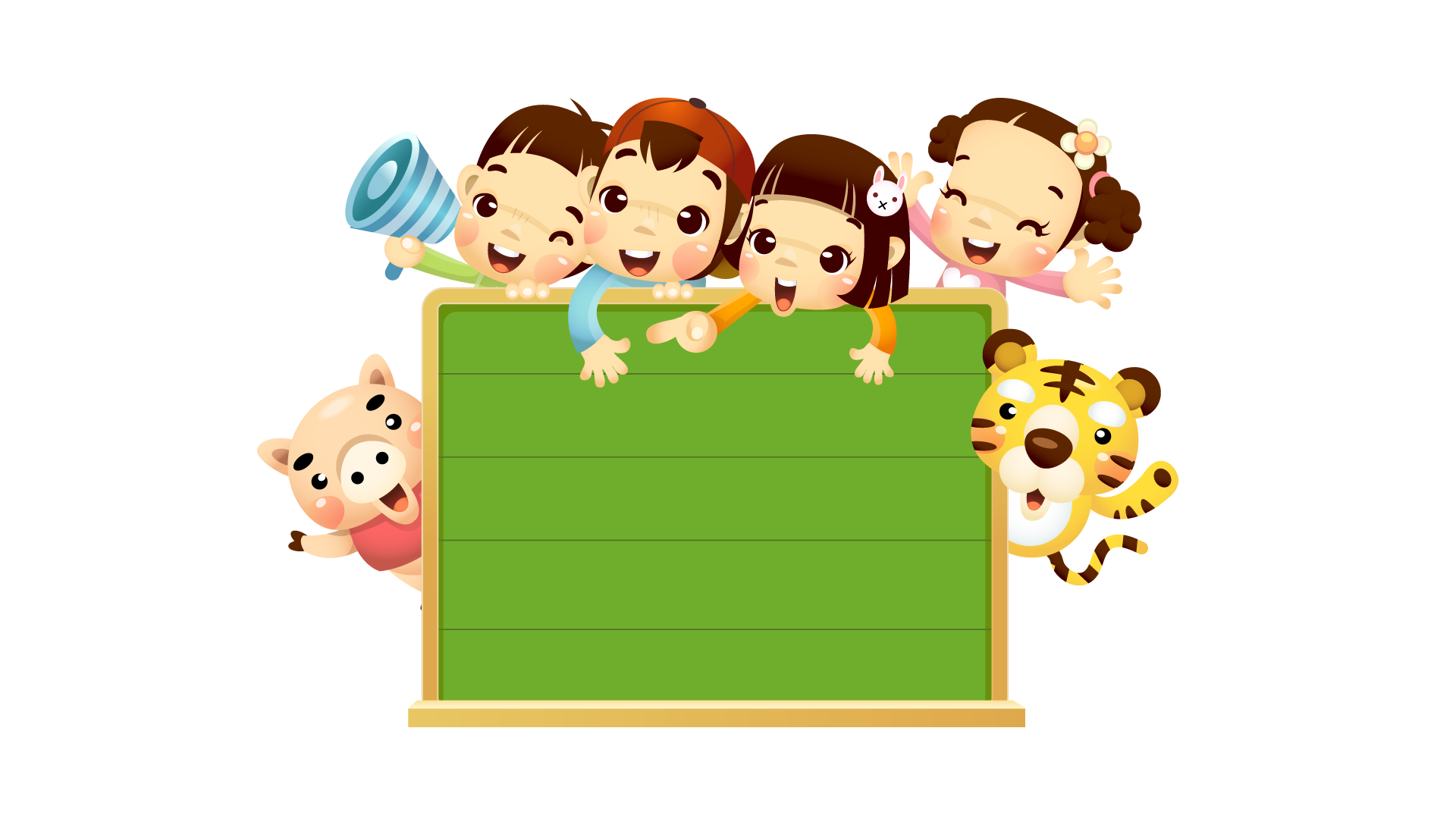 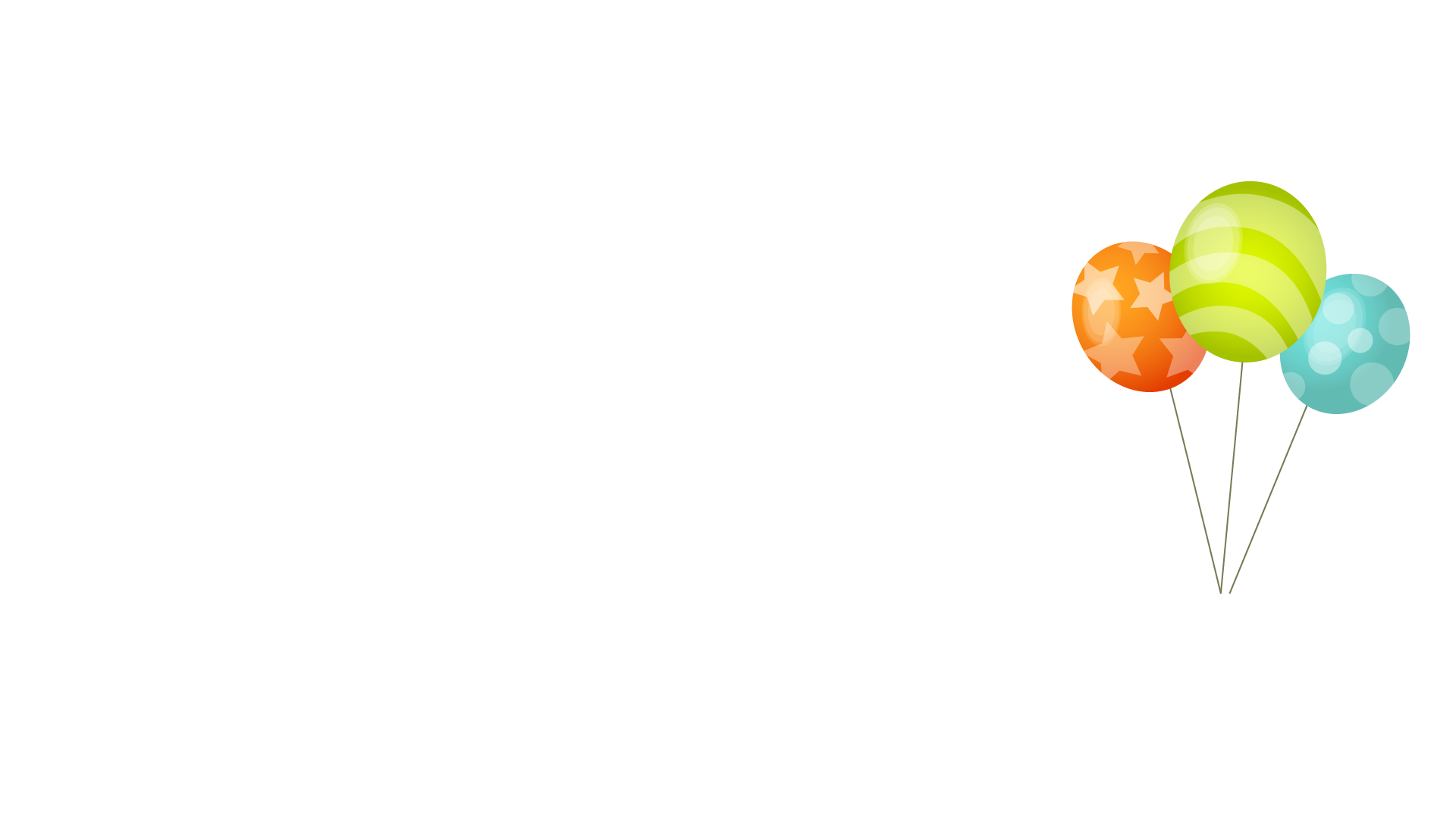 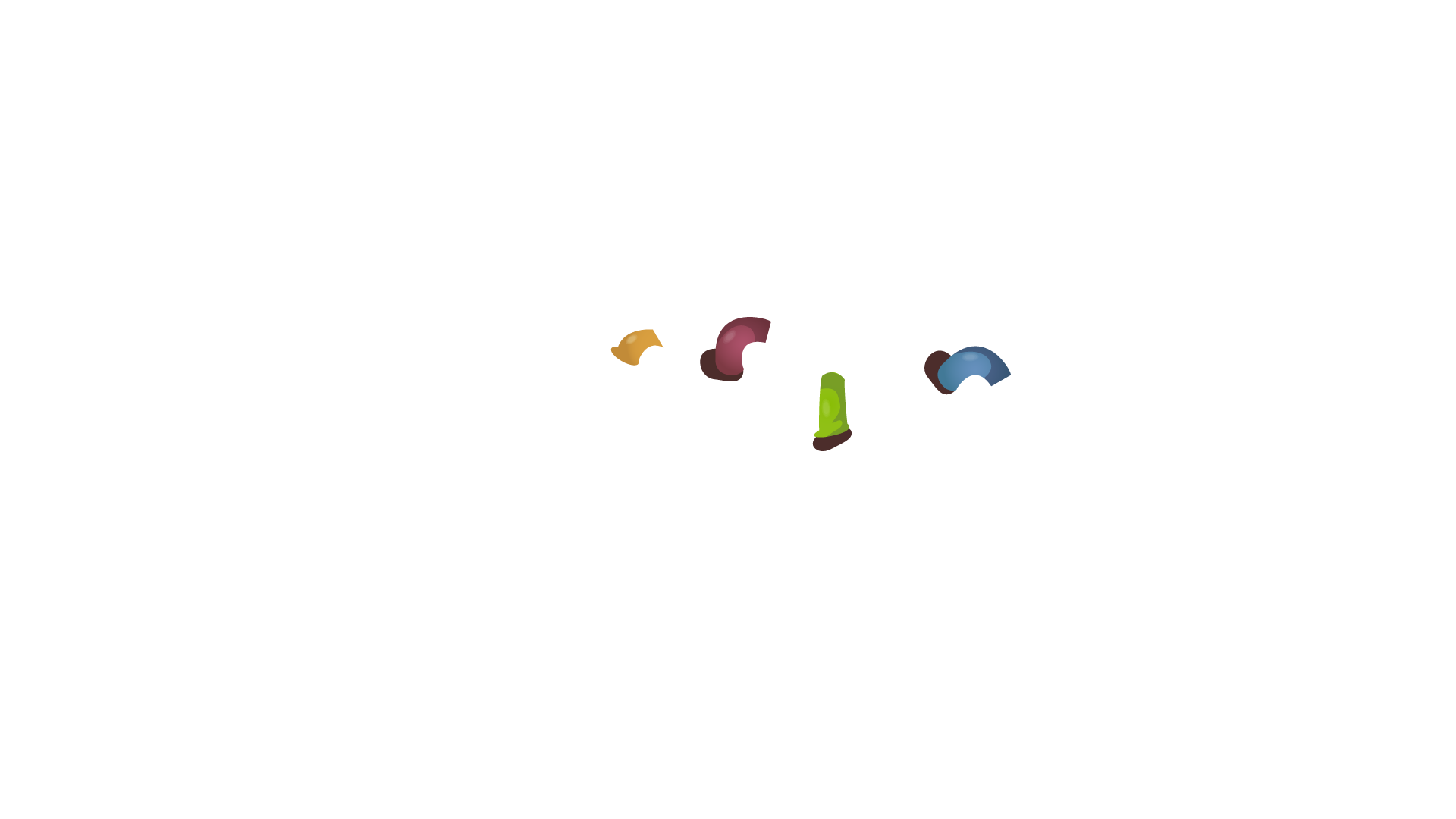 Tam biệt và hẹn gặp lại
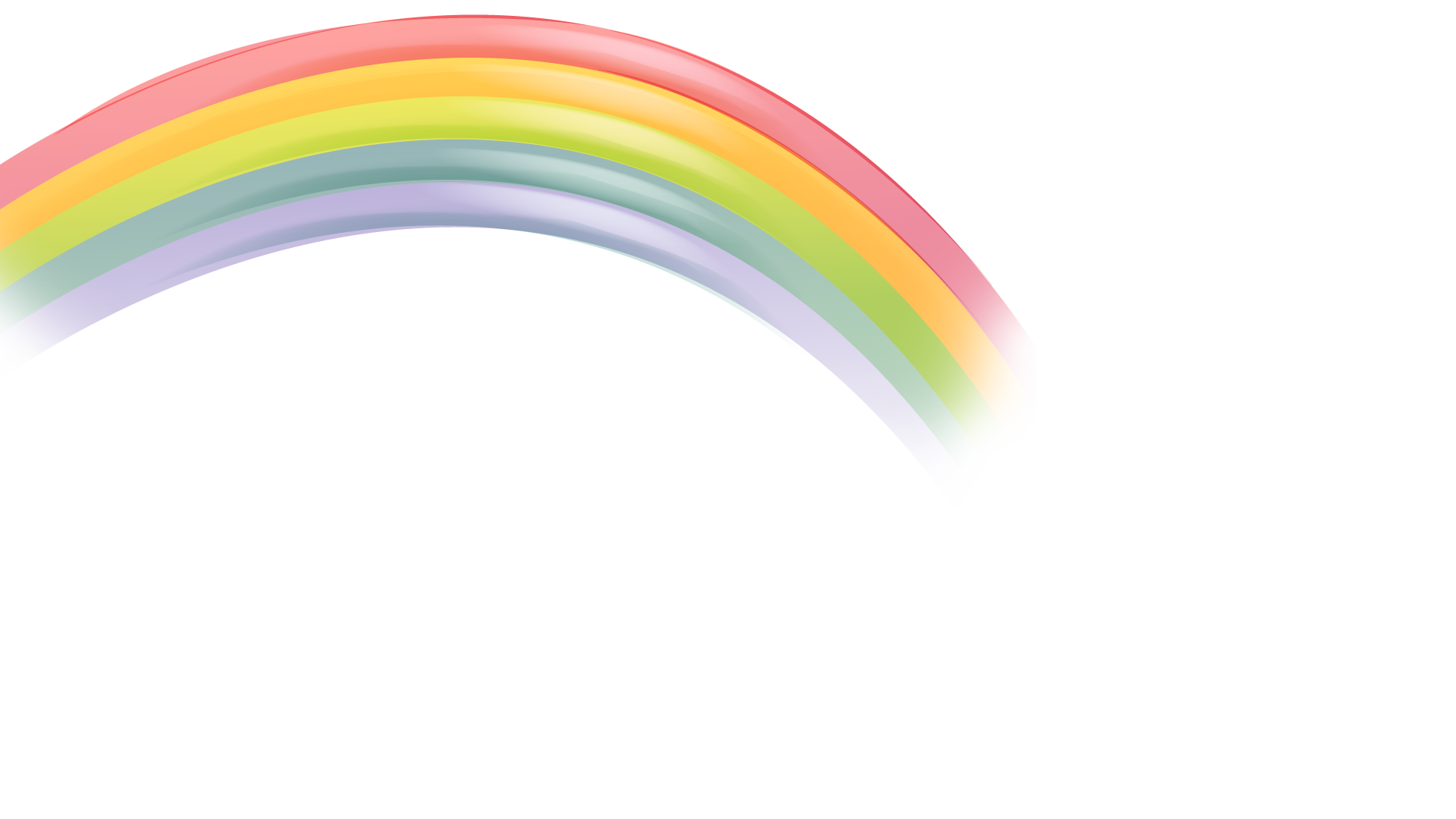 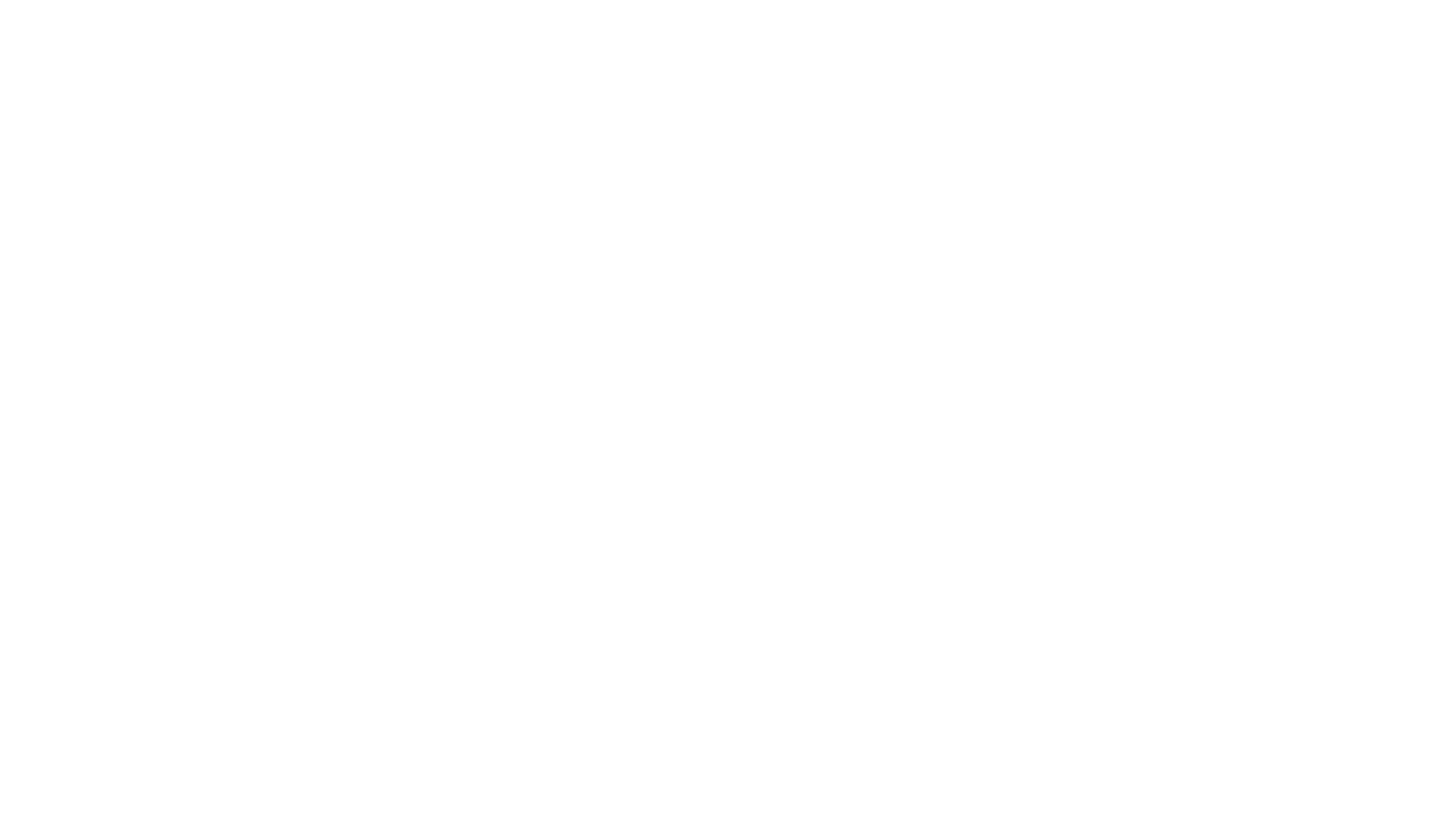